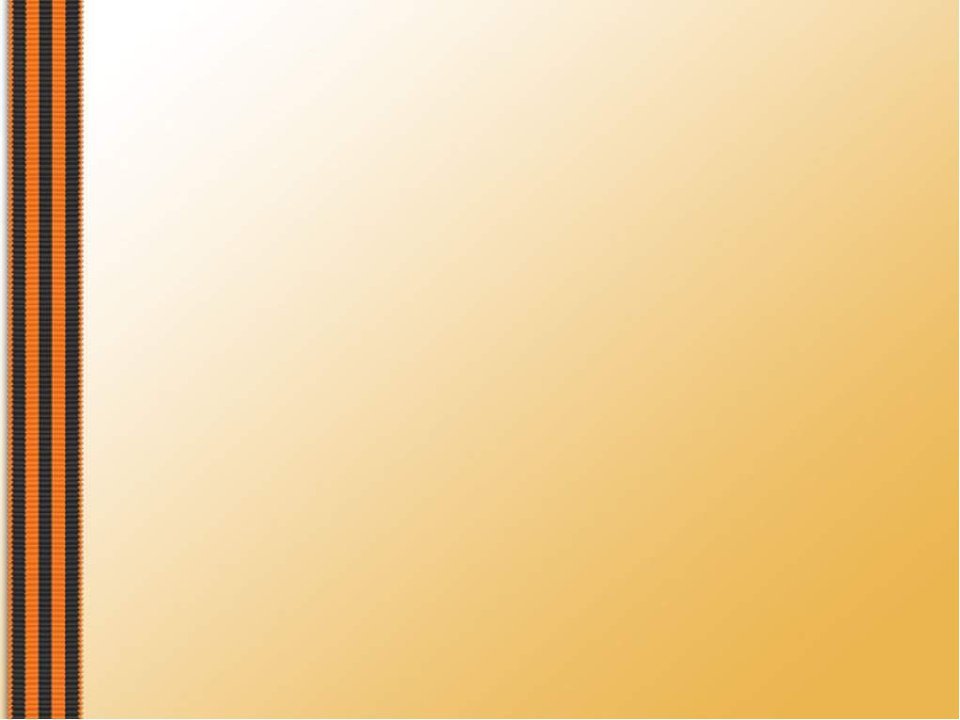 Музейно-выставочный комплекс г. Лесной
«19:45 – время знать и помнить» -
патриотическая программа по истории ВОВ
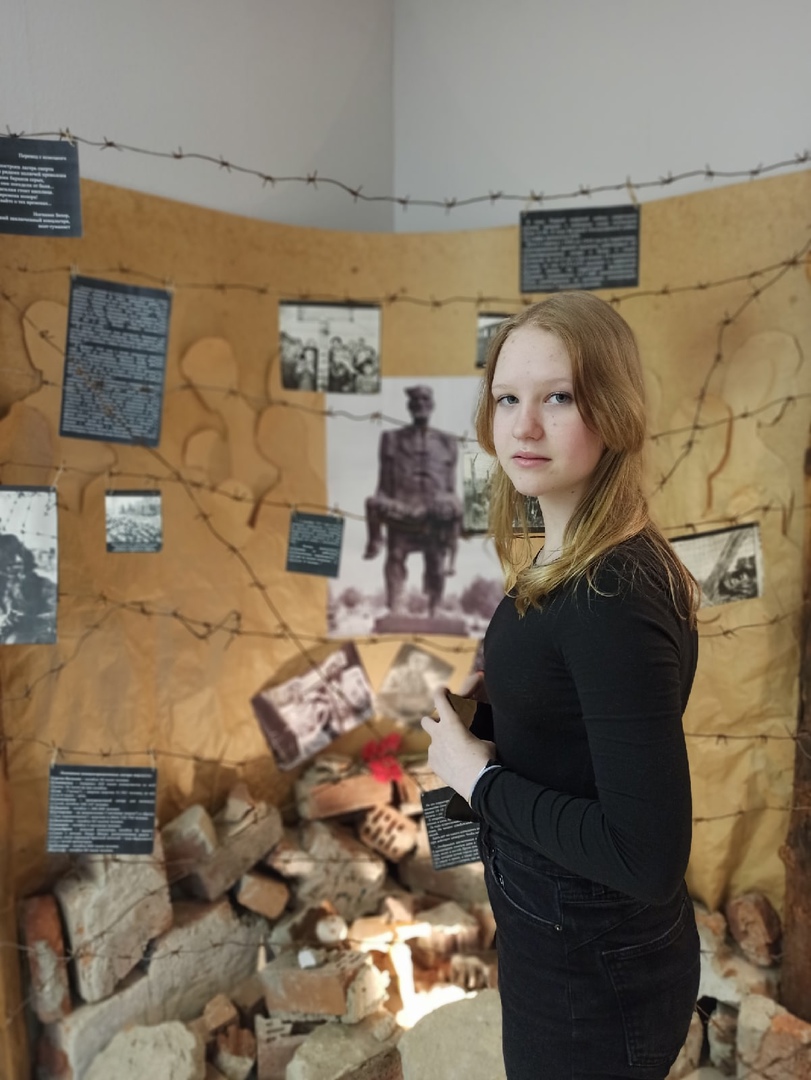 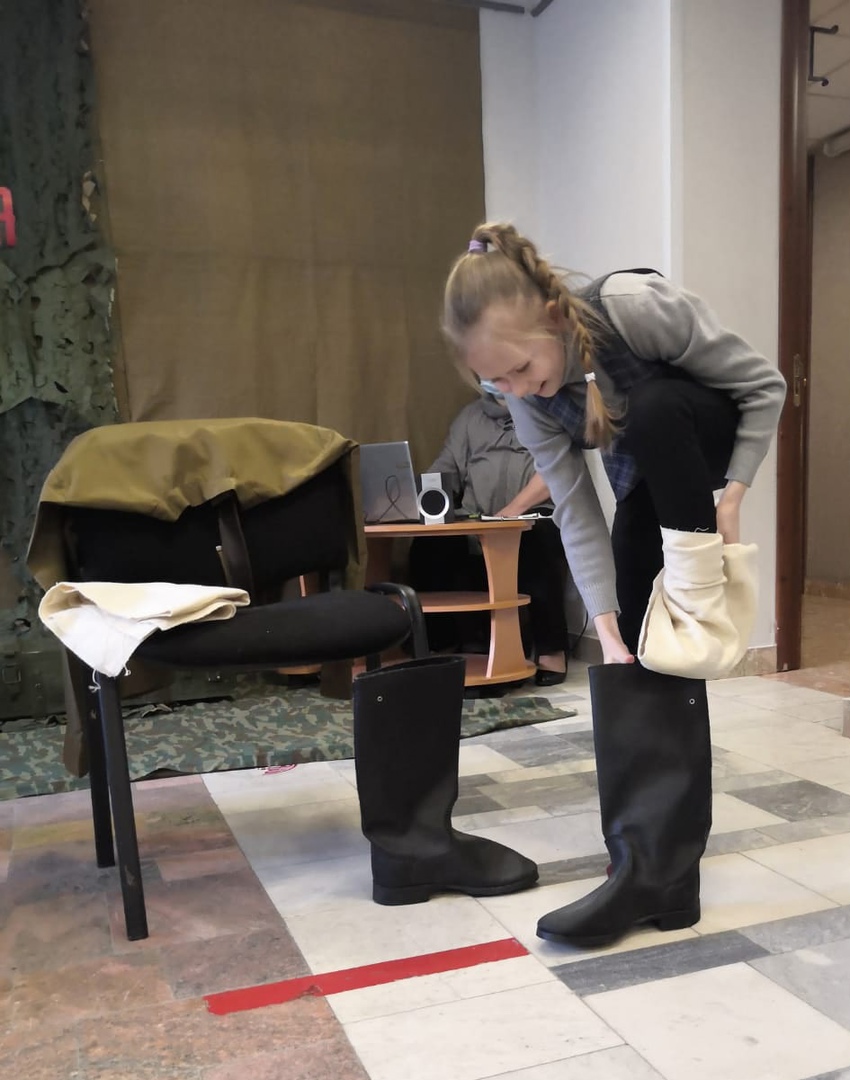 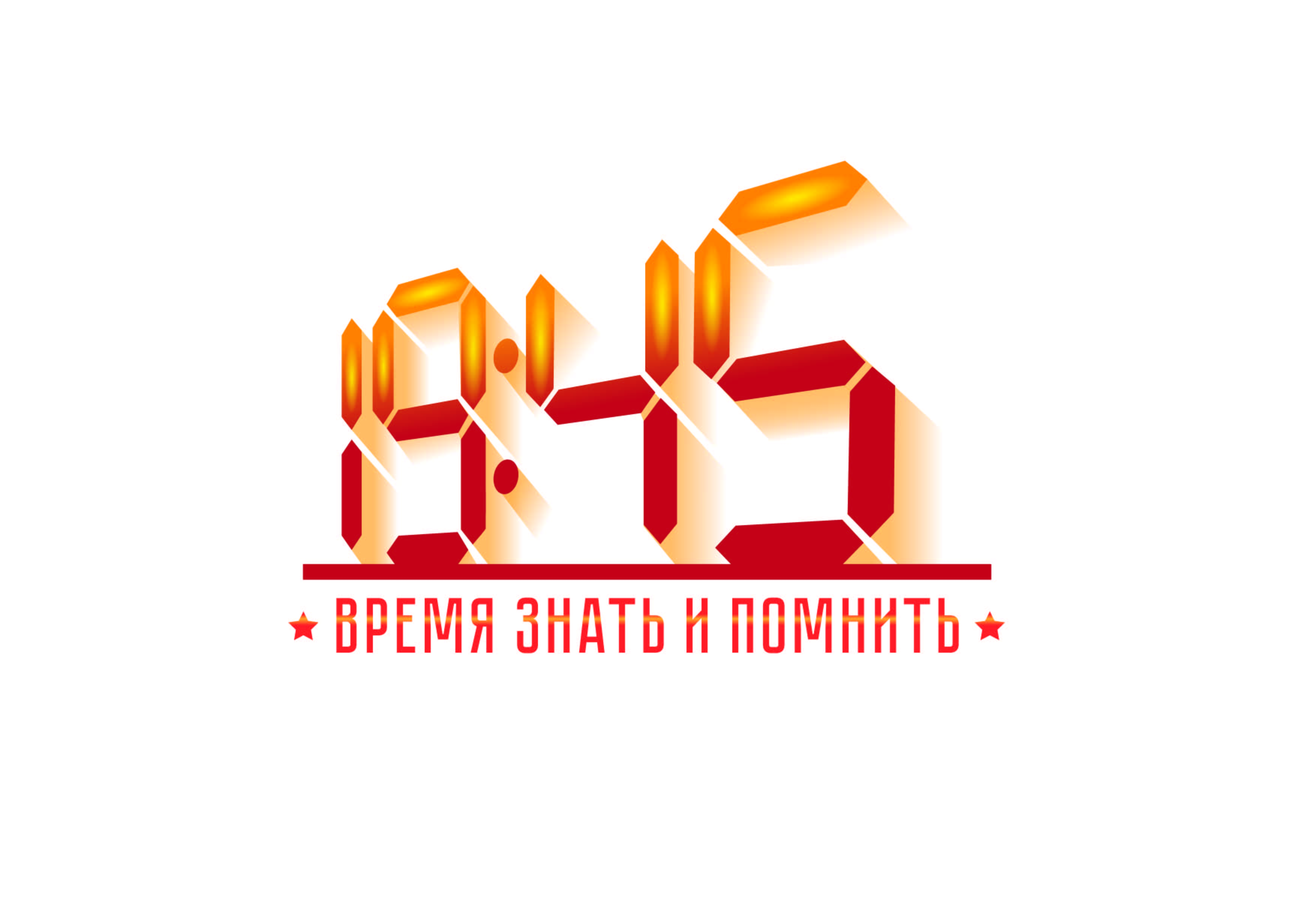 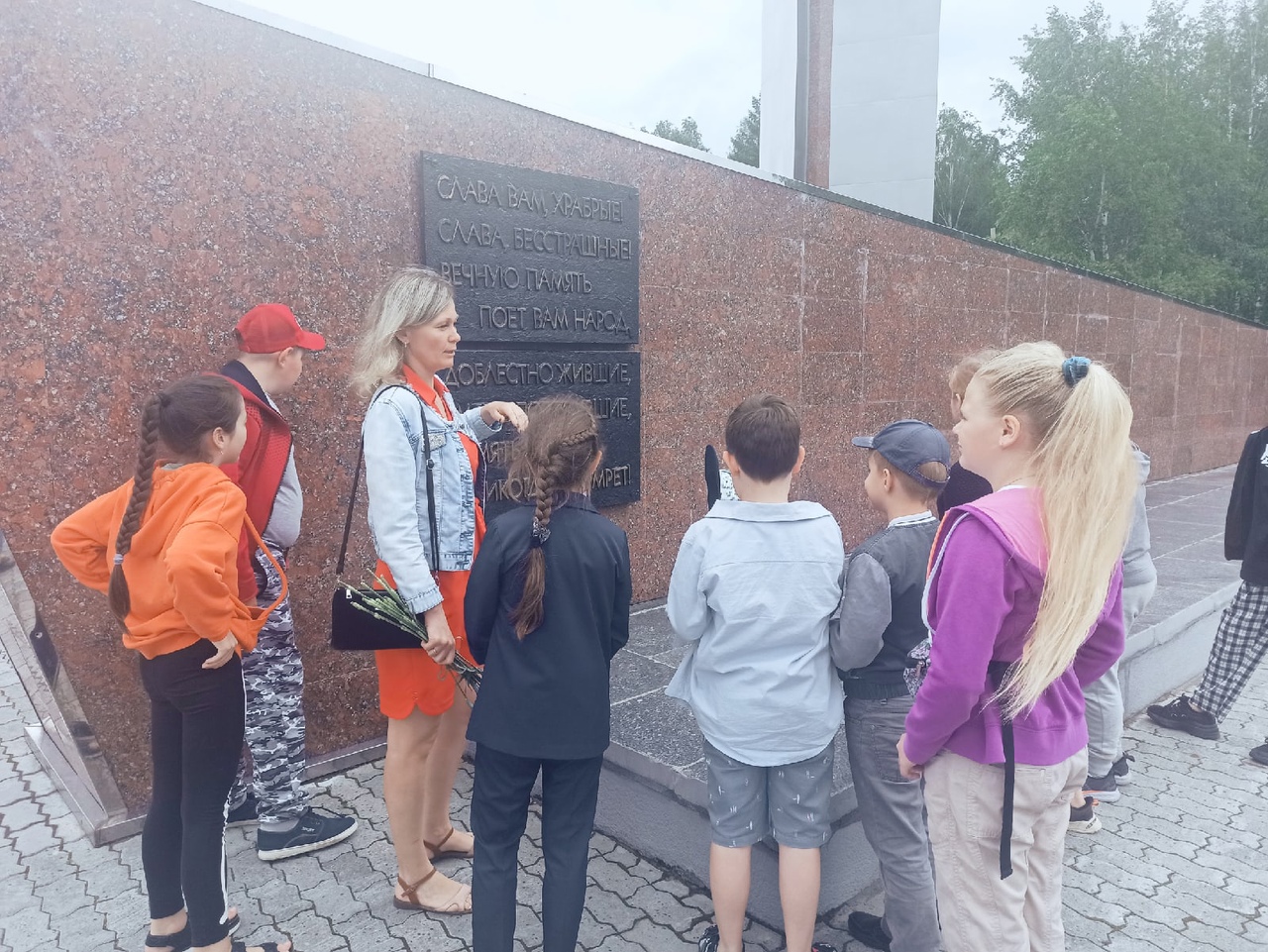 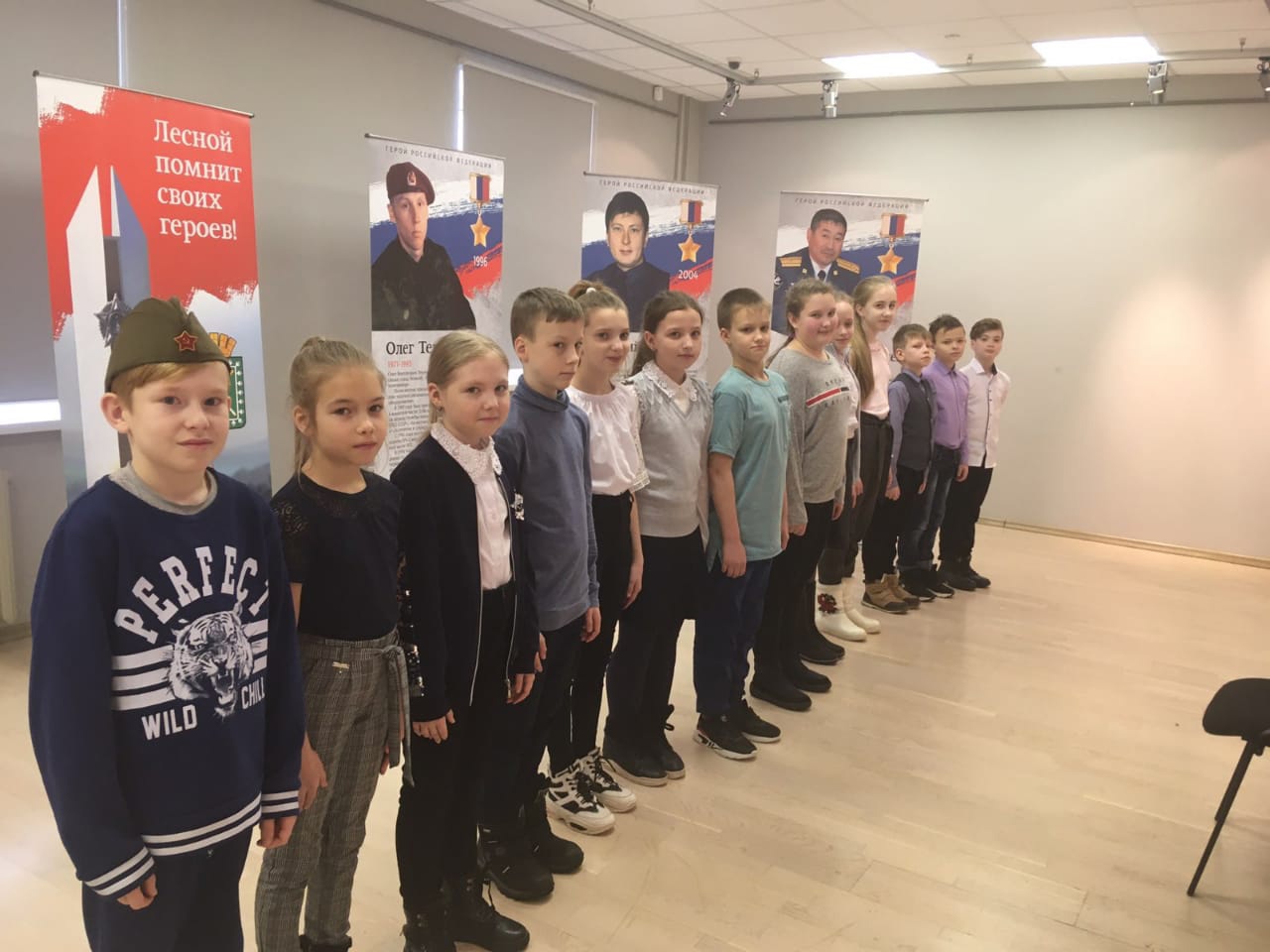 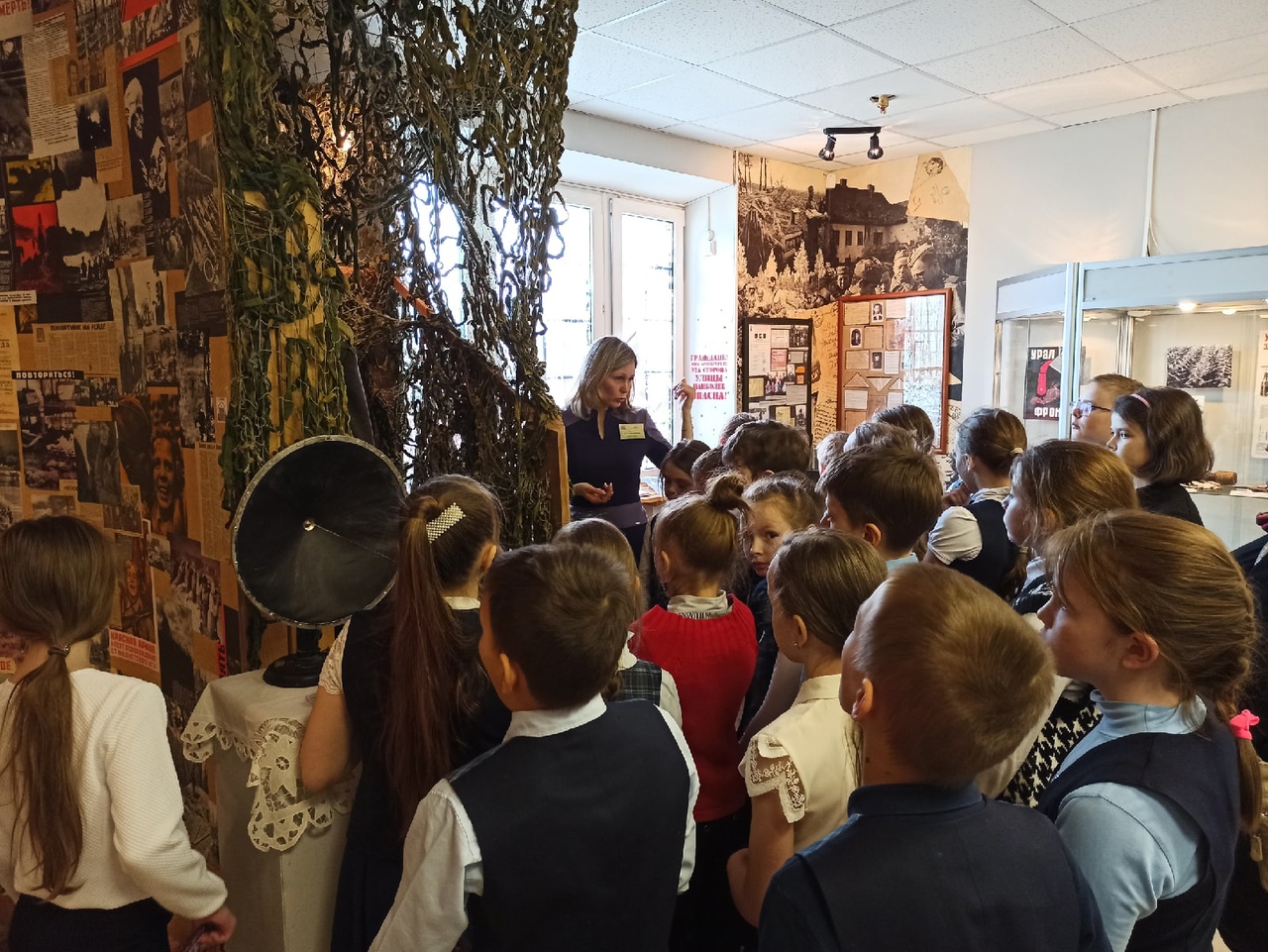 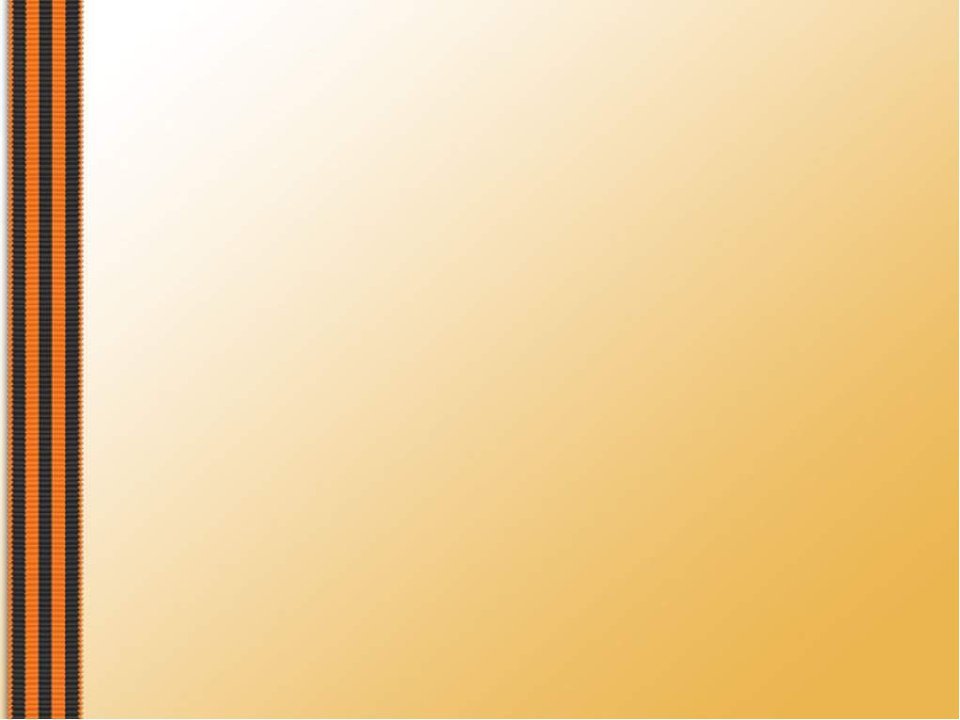 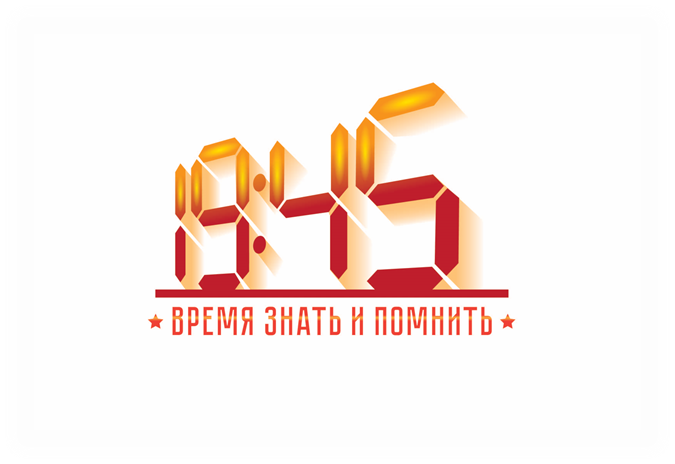 Тематические экскурсии 
по залу «Боевая слава»
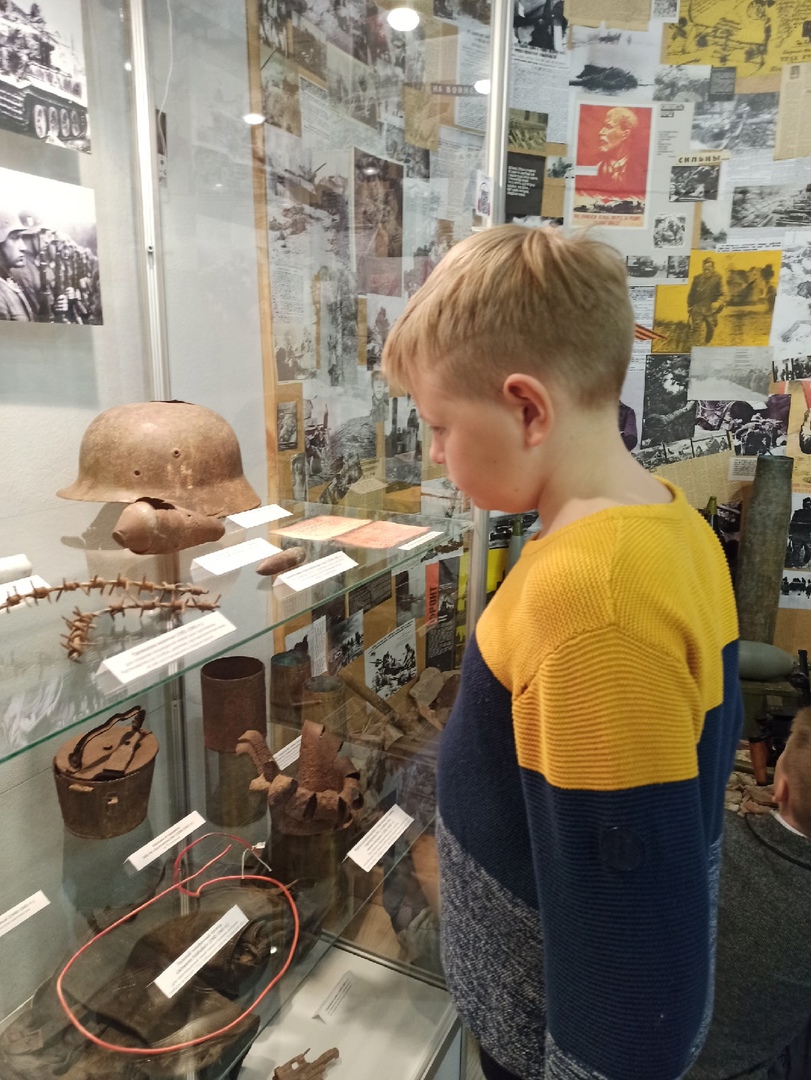 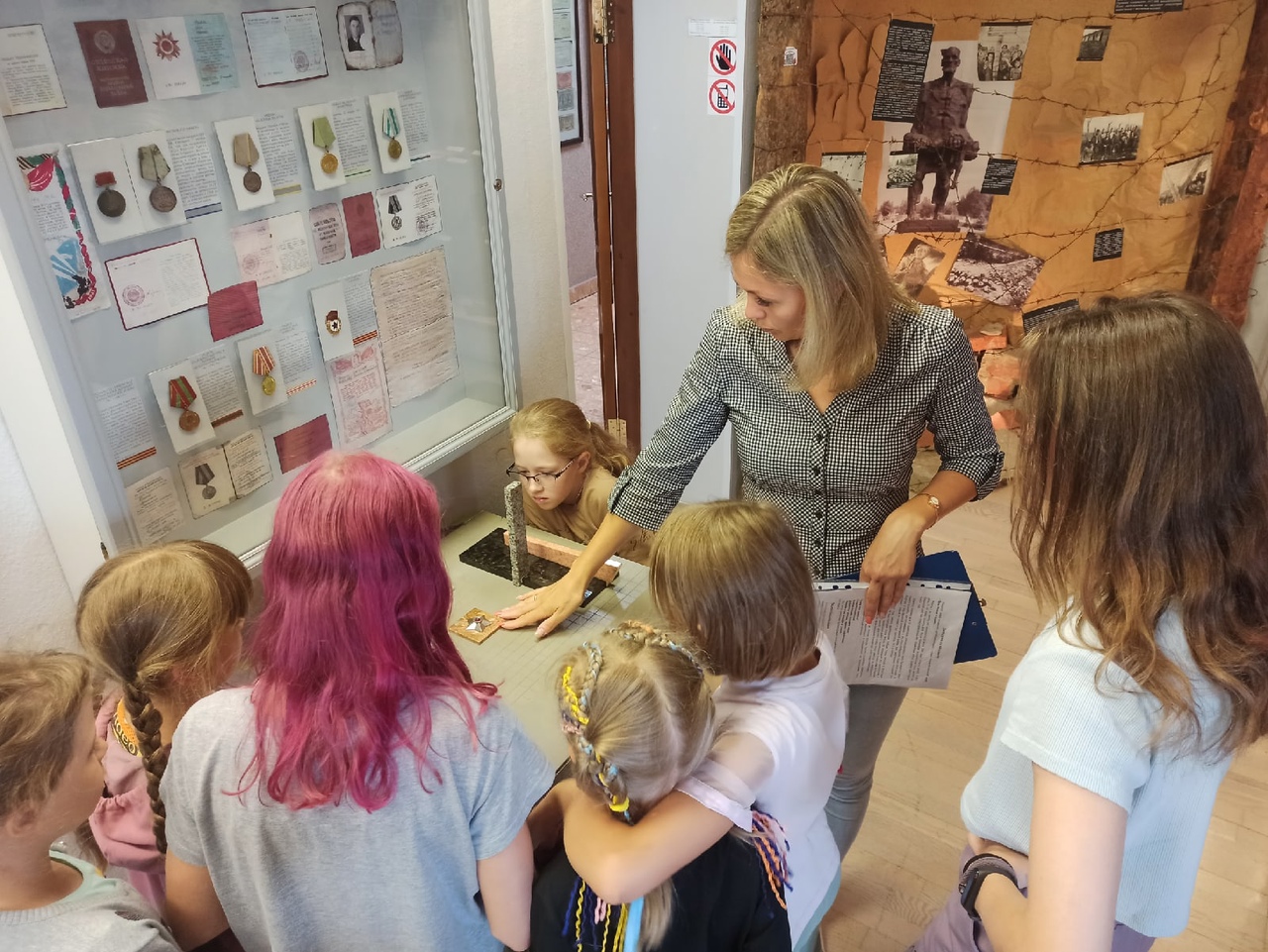 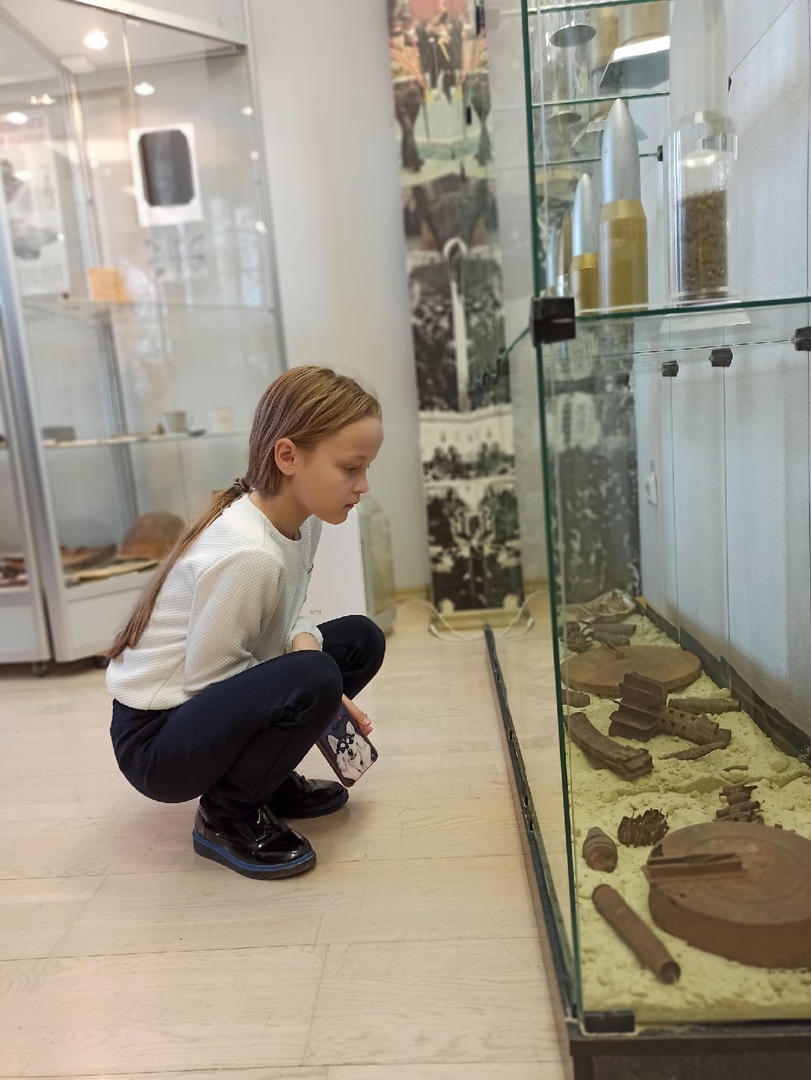 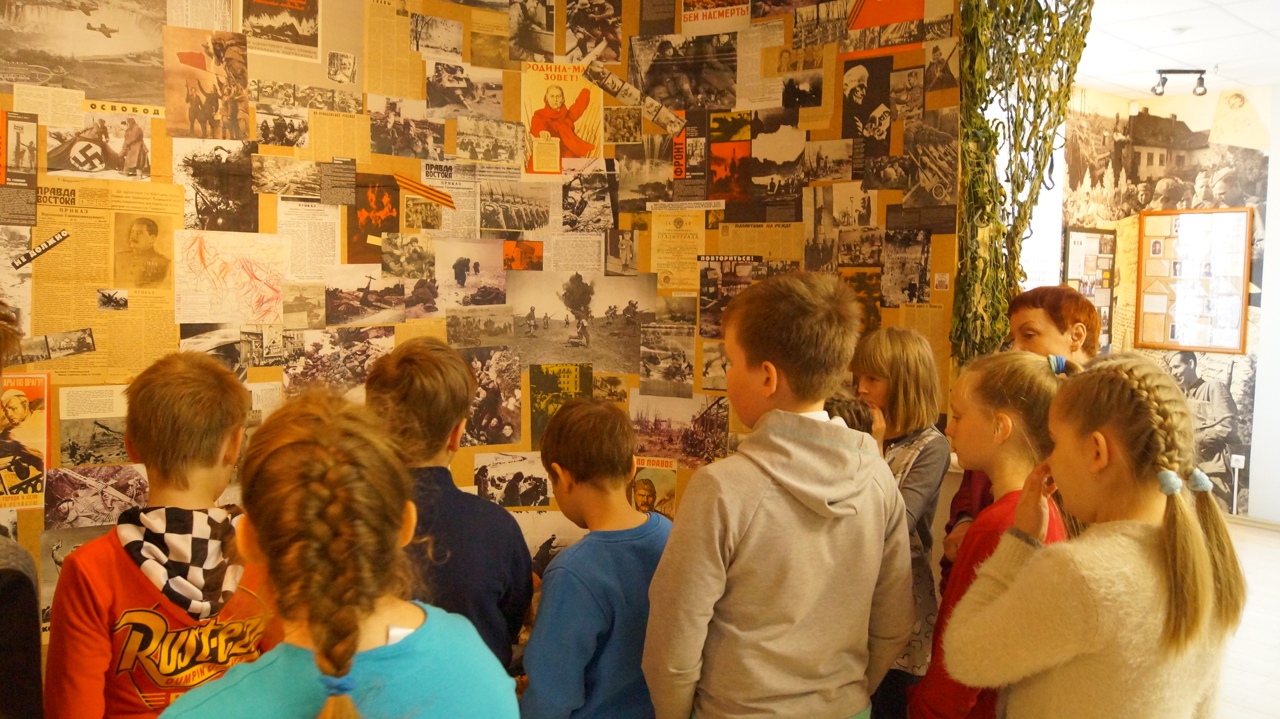 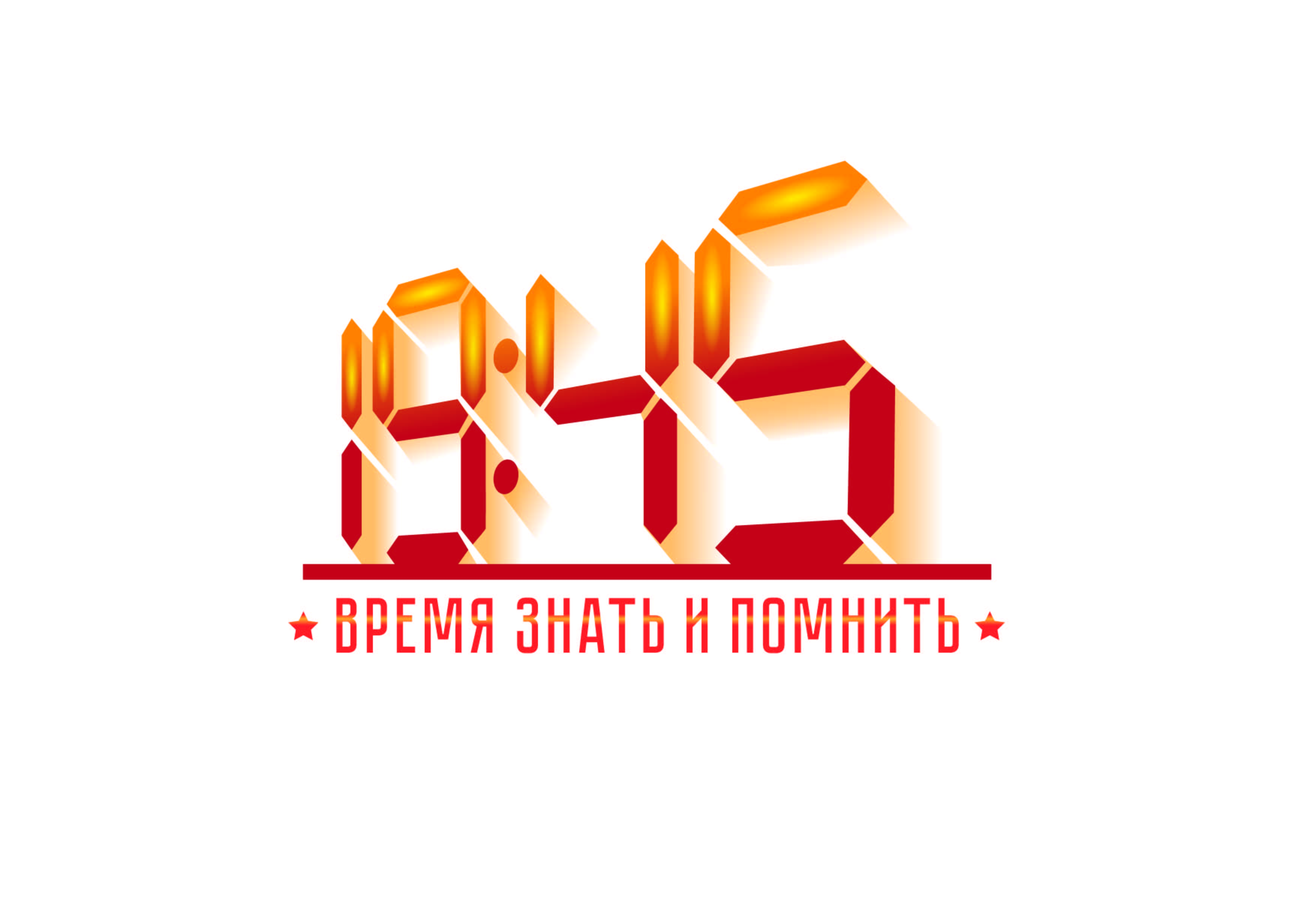 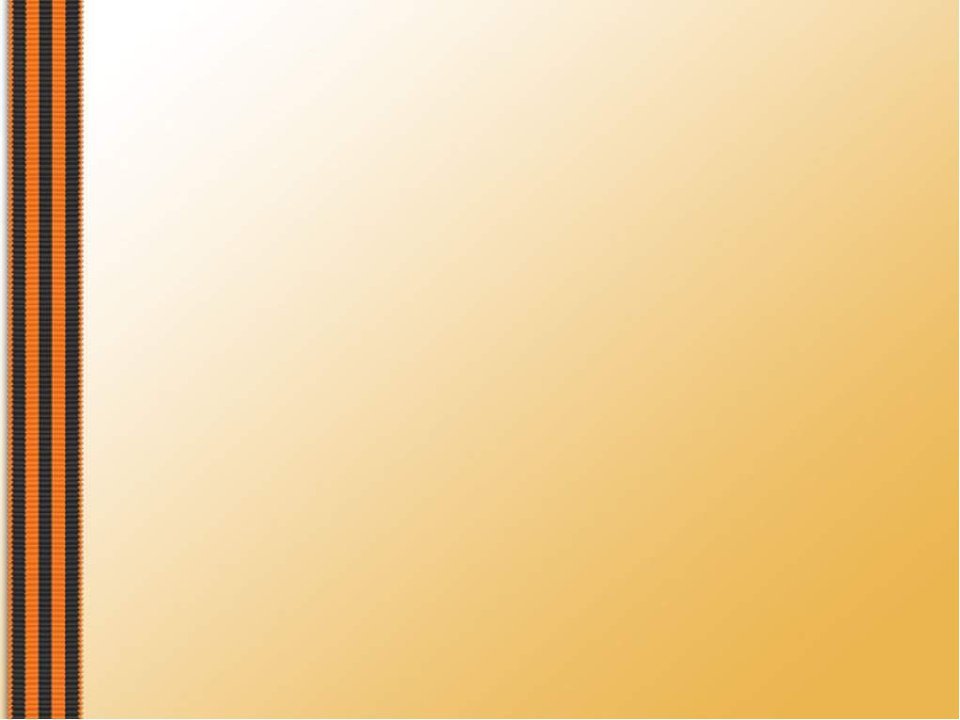 Интегрированная программа 
«Солдатский привал»
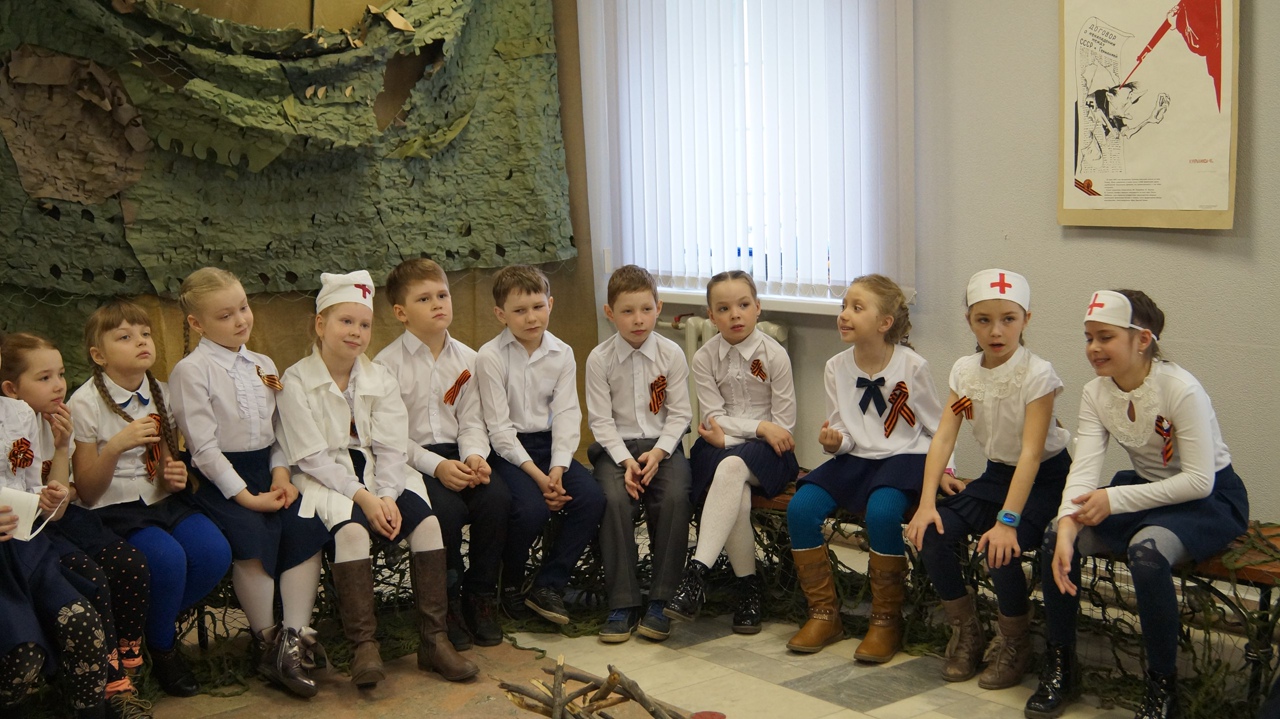 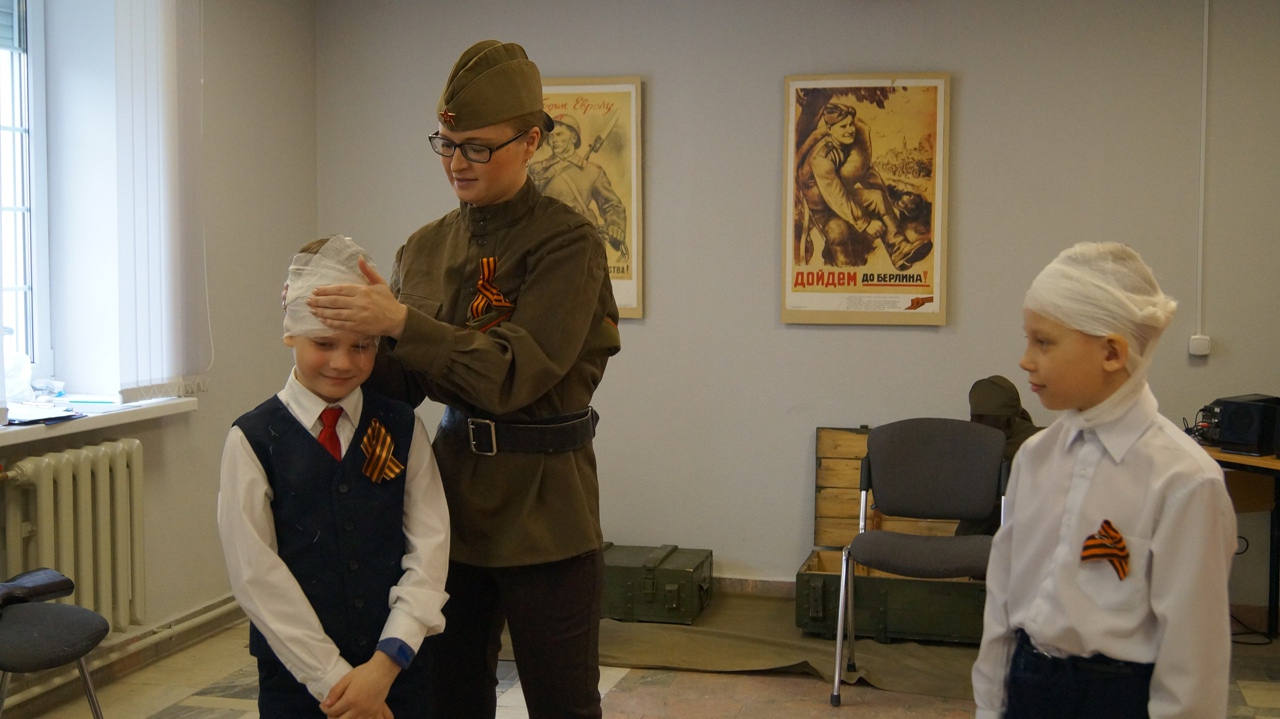 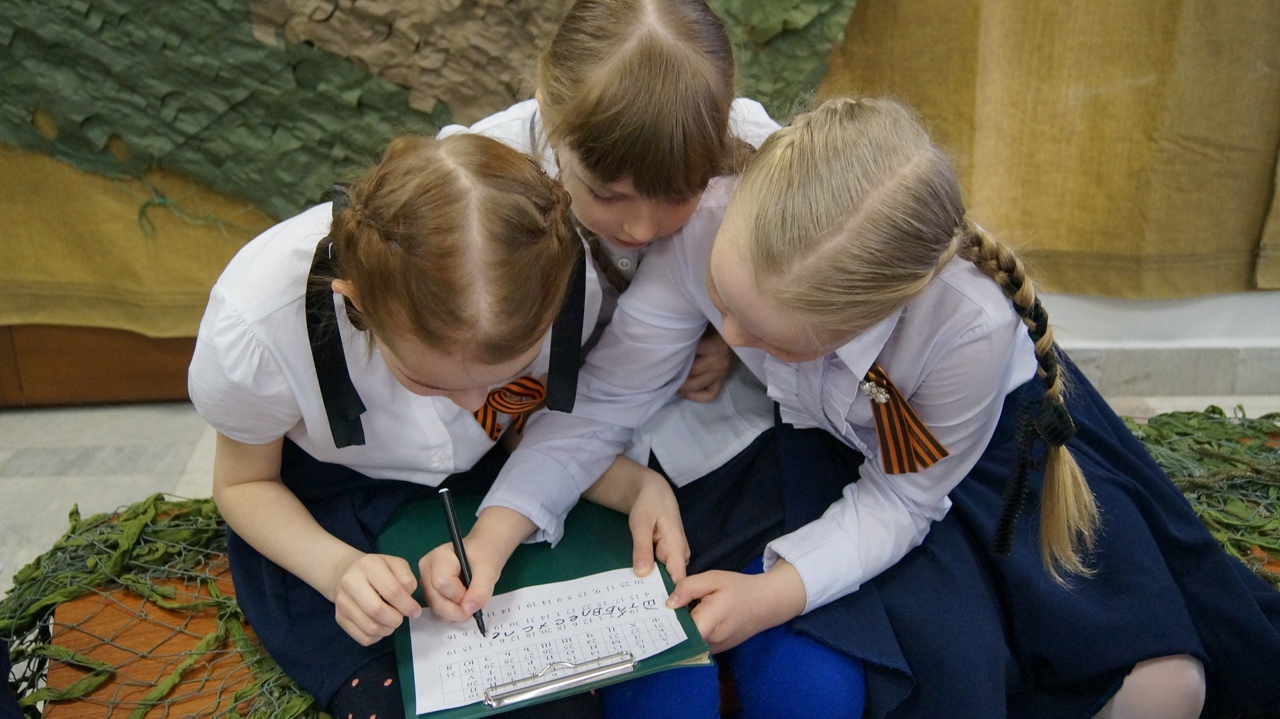 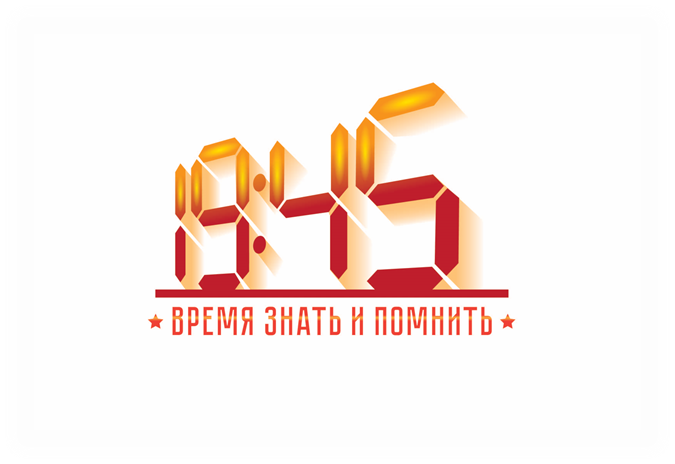 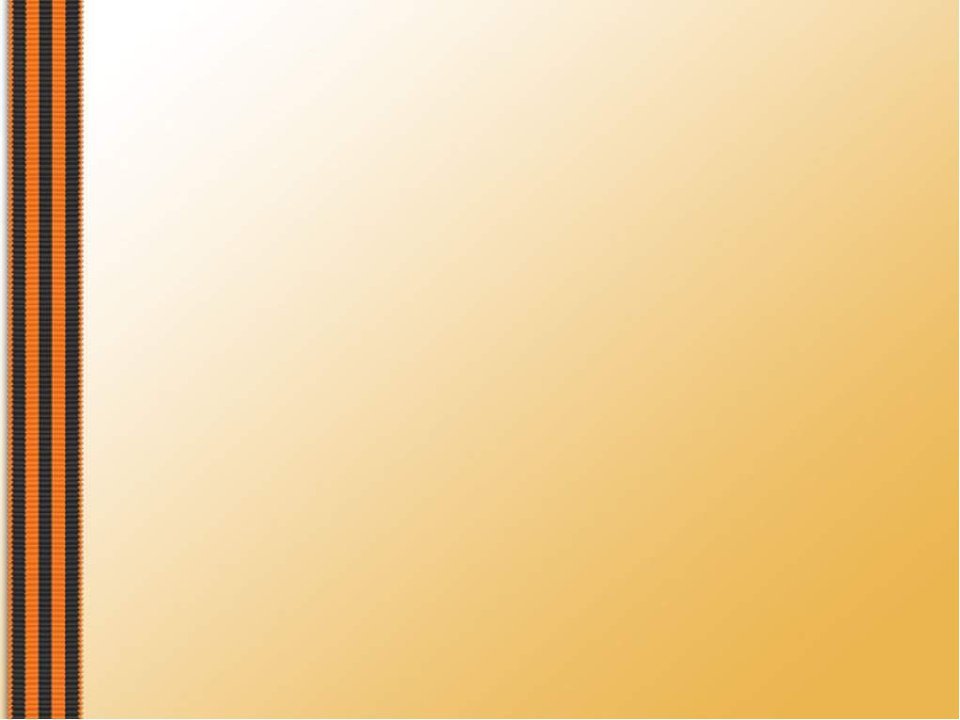 Интерактивная программа
 «День русского солдата»
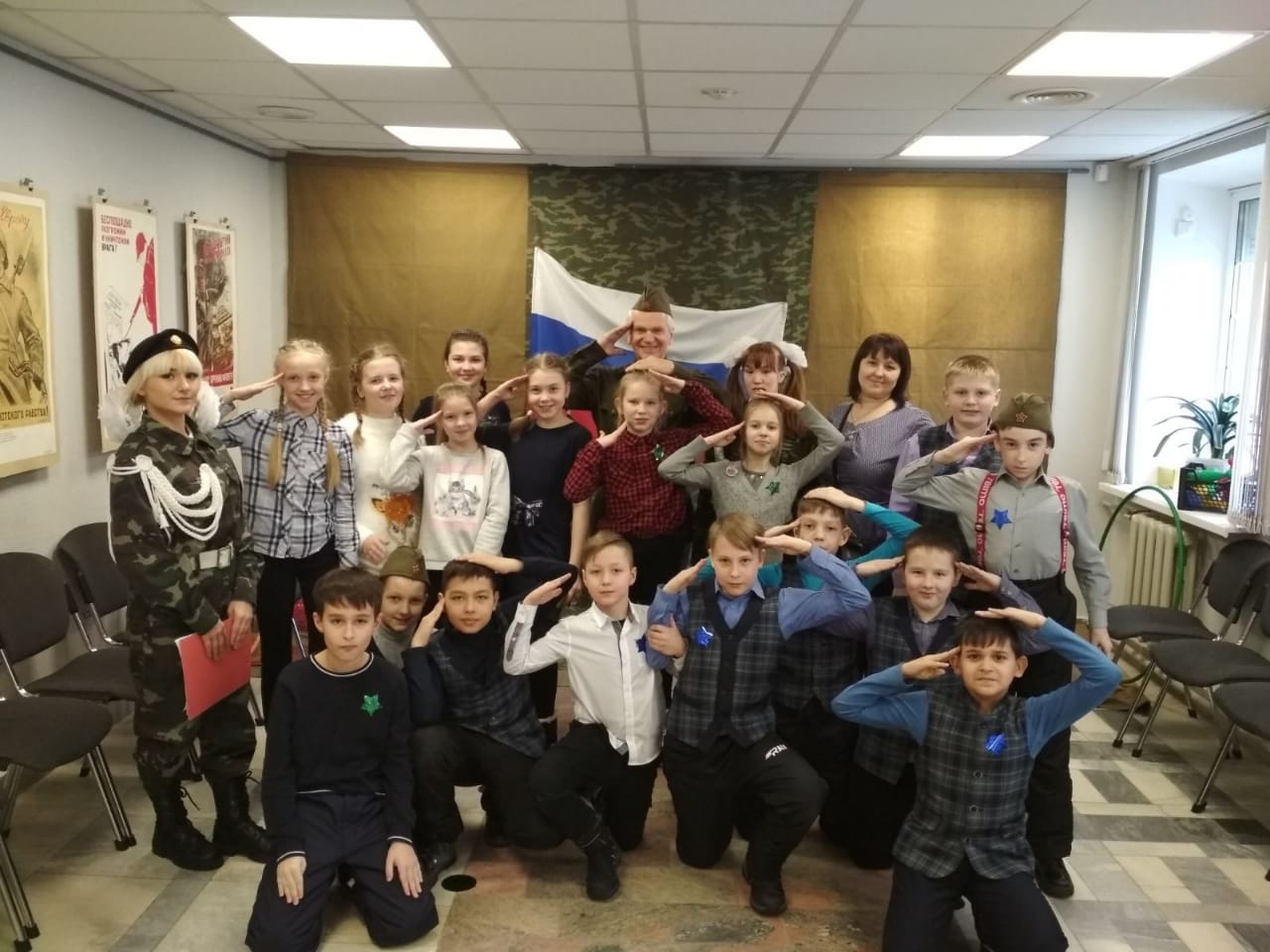 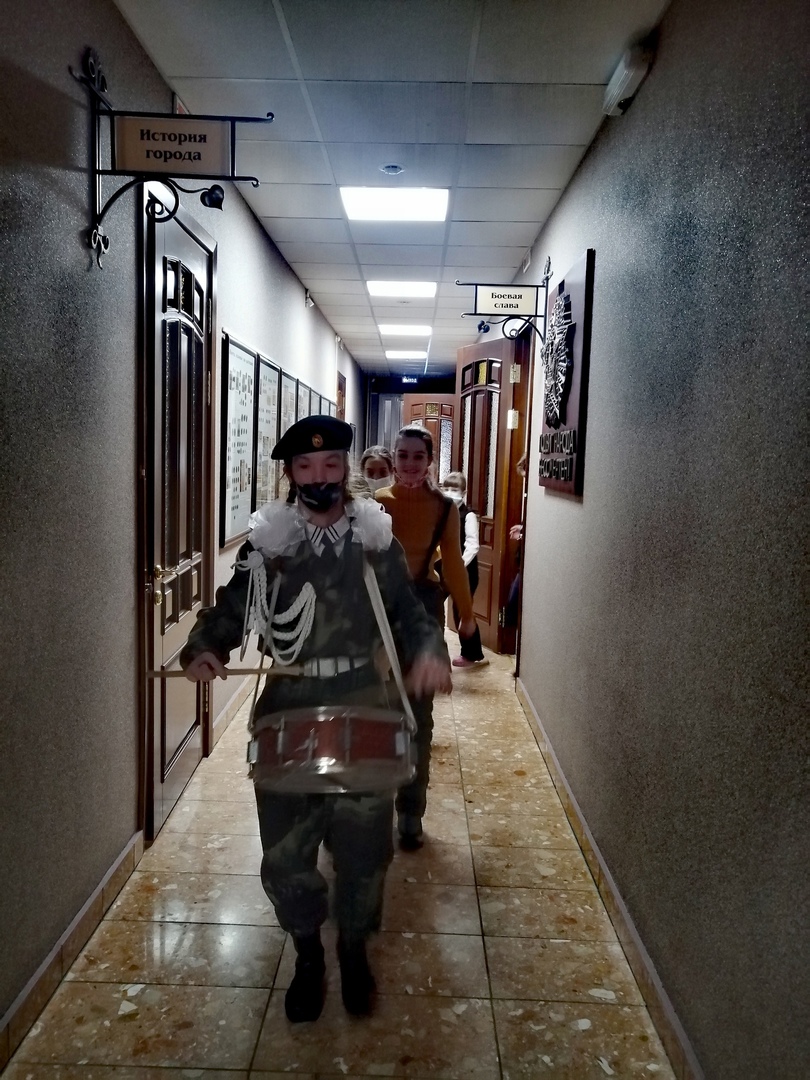 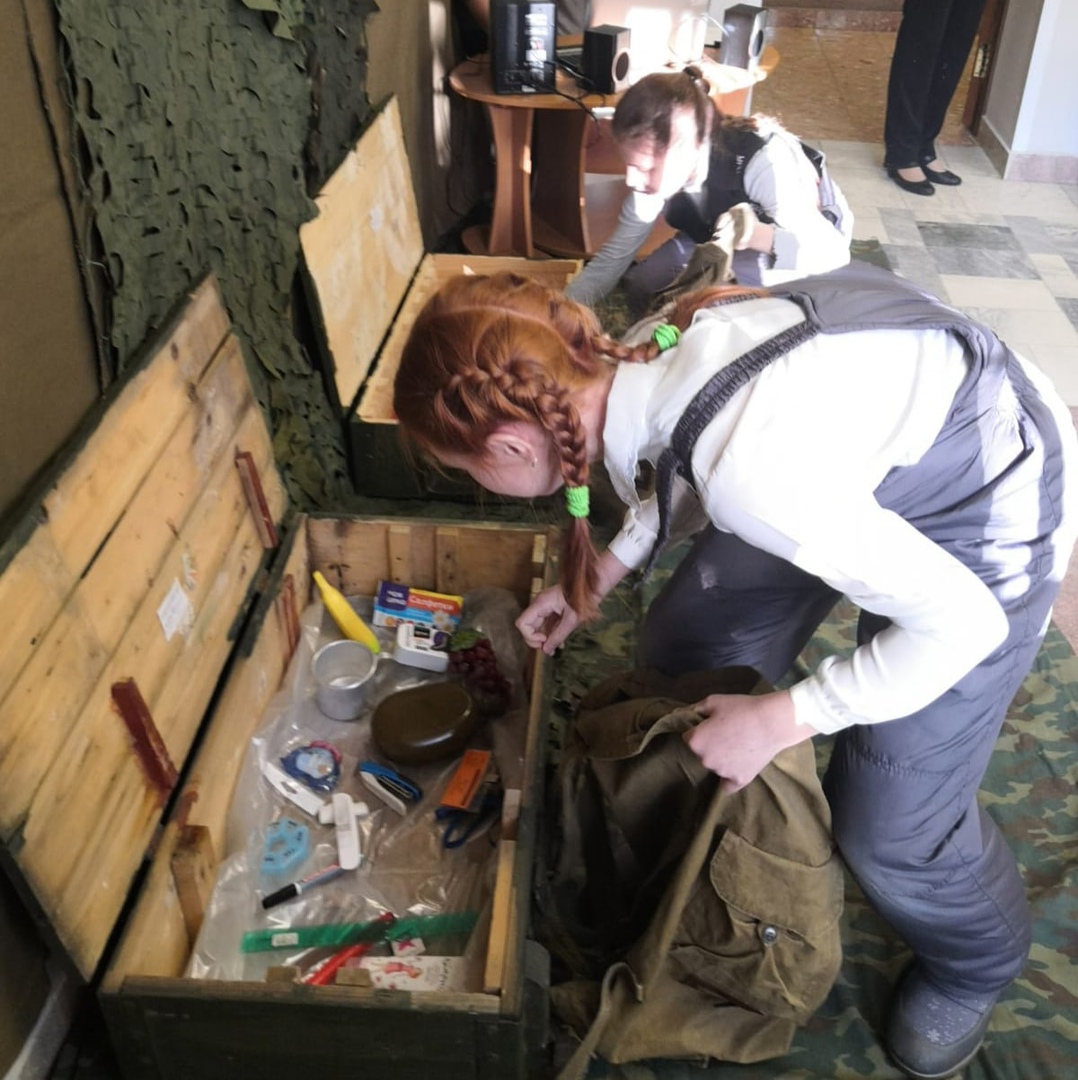 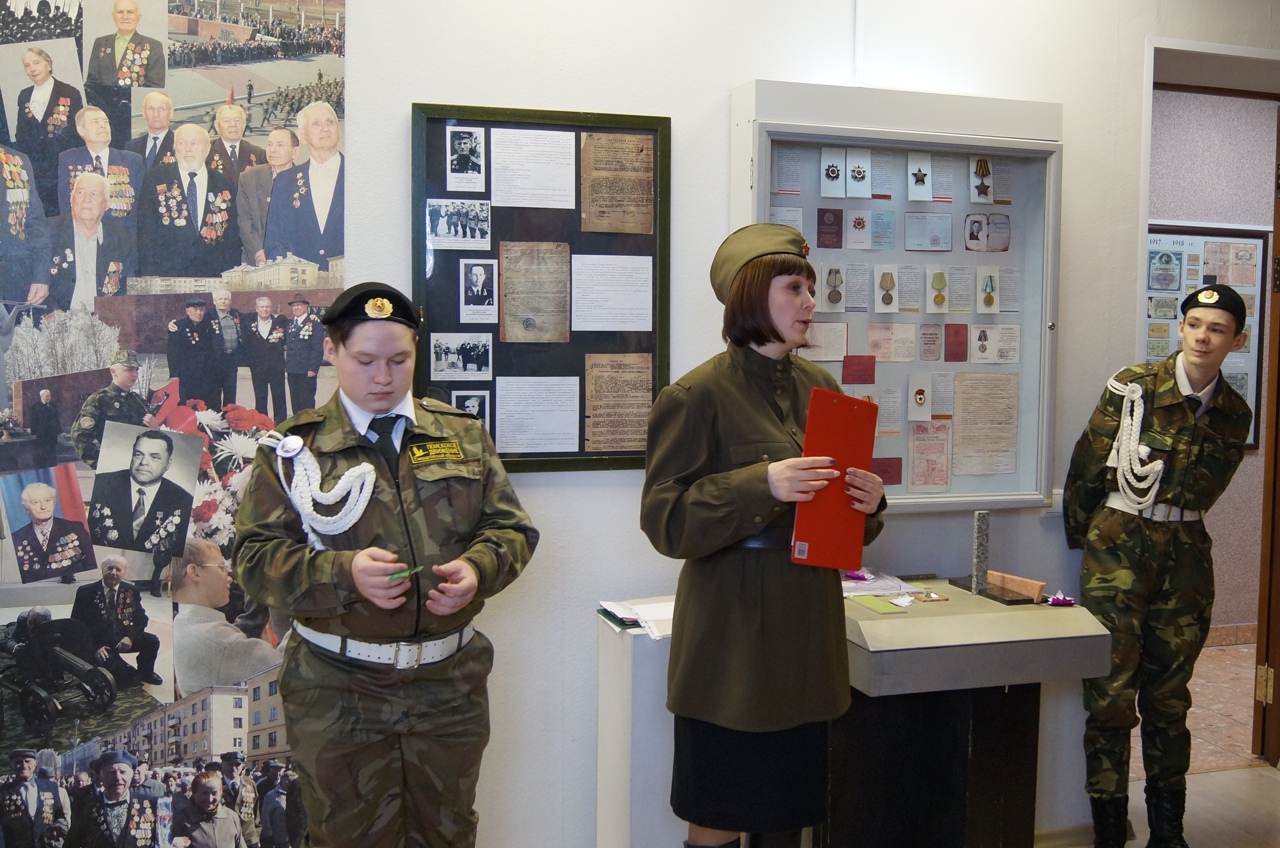 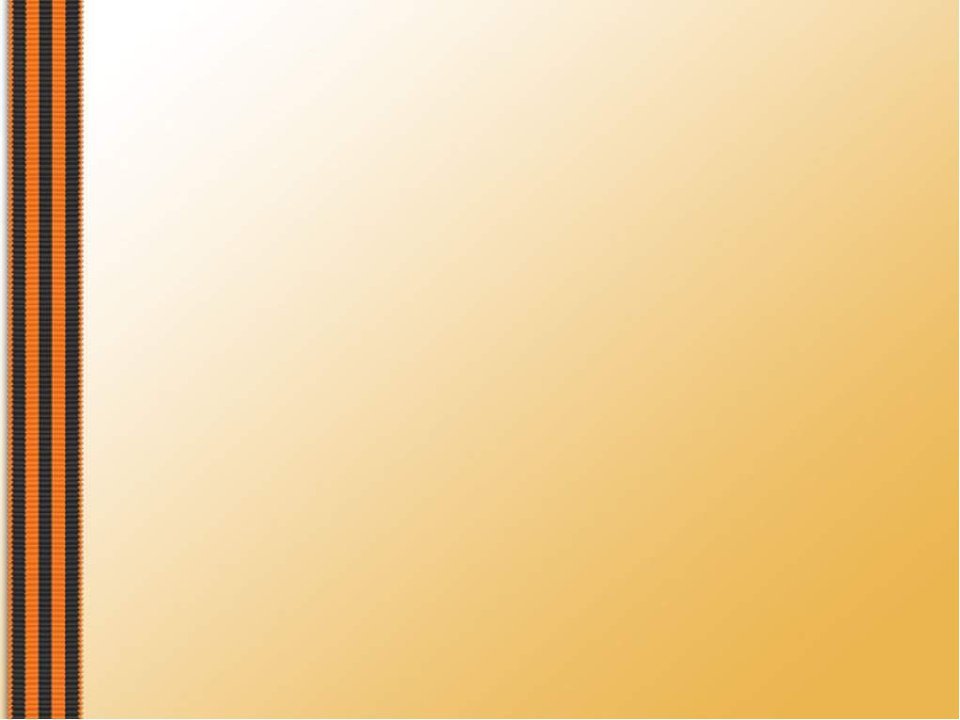 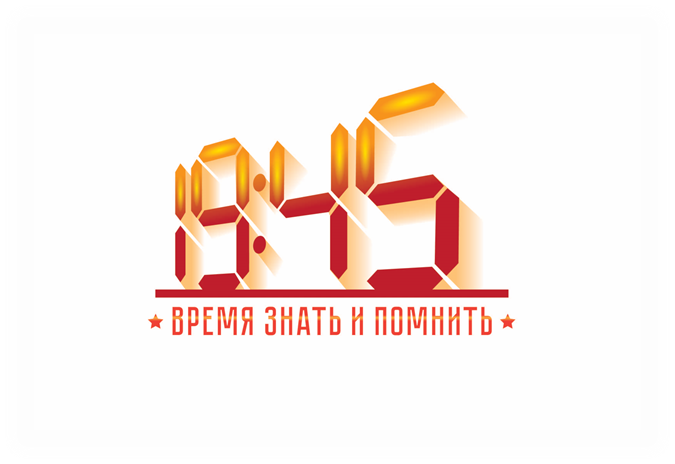 Тематическая программа 
«Ленинградский метроном»
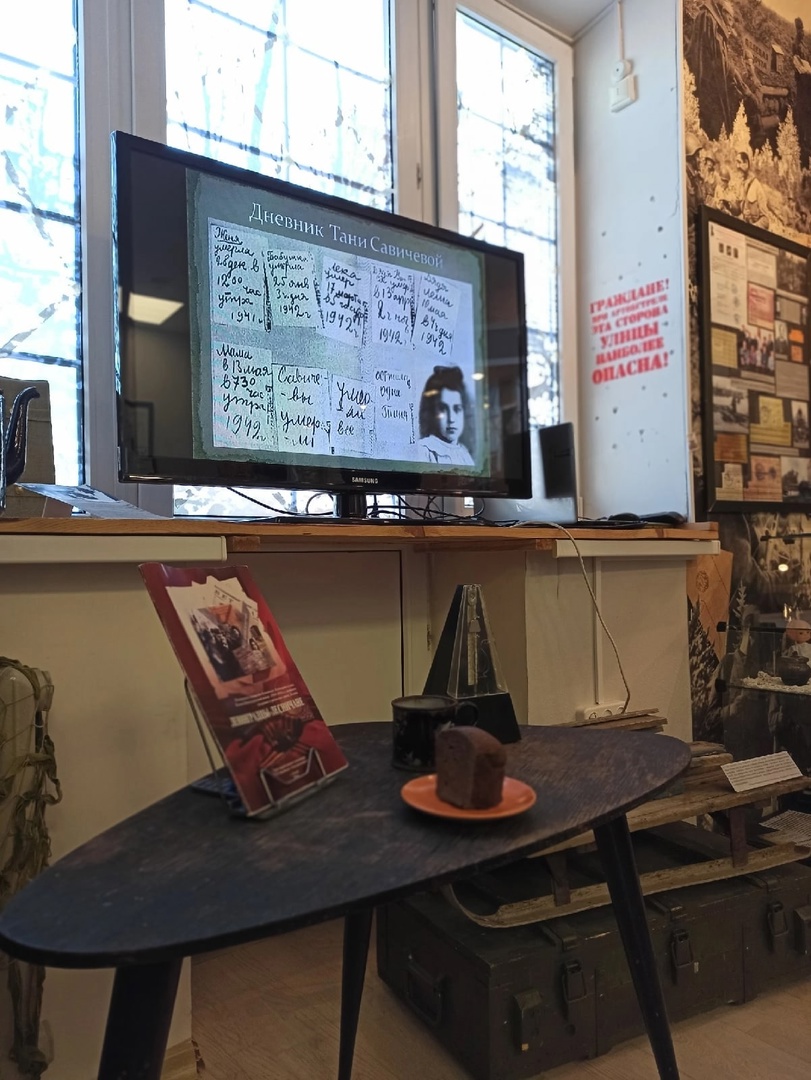 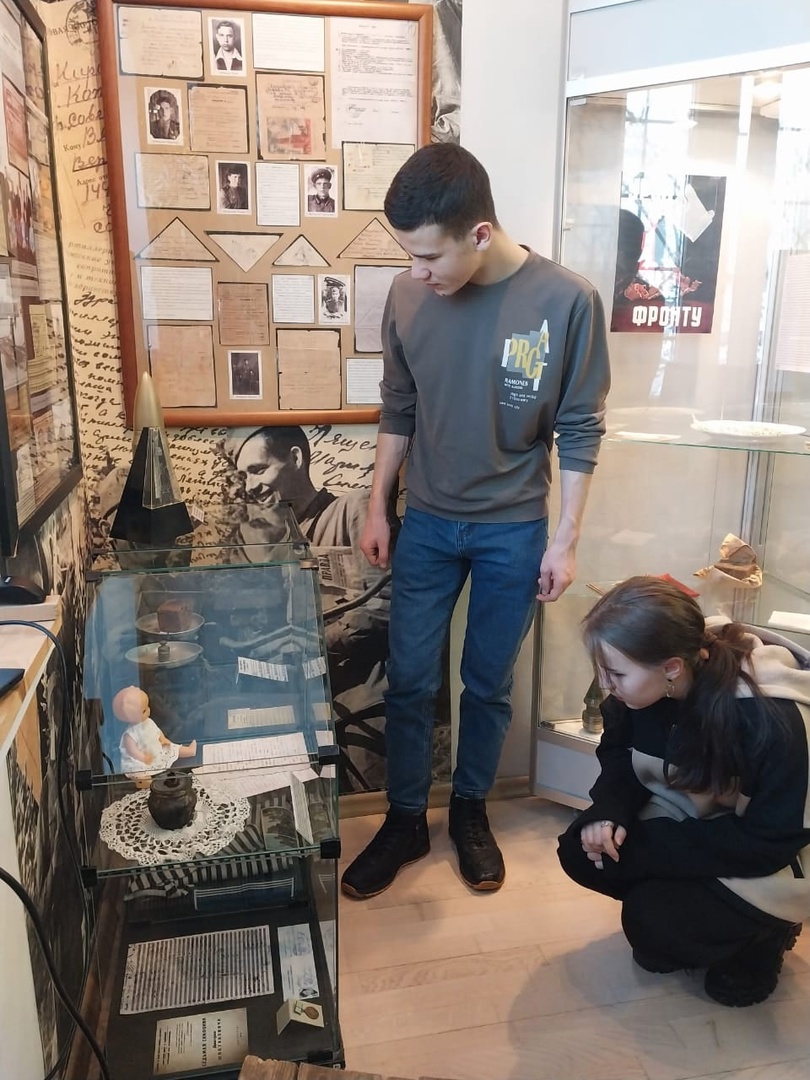 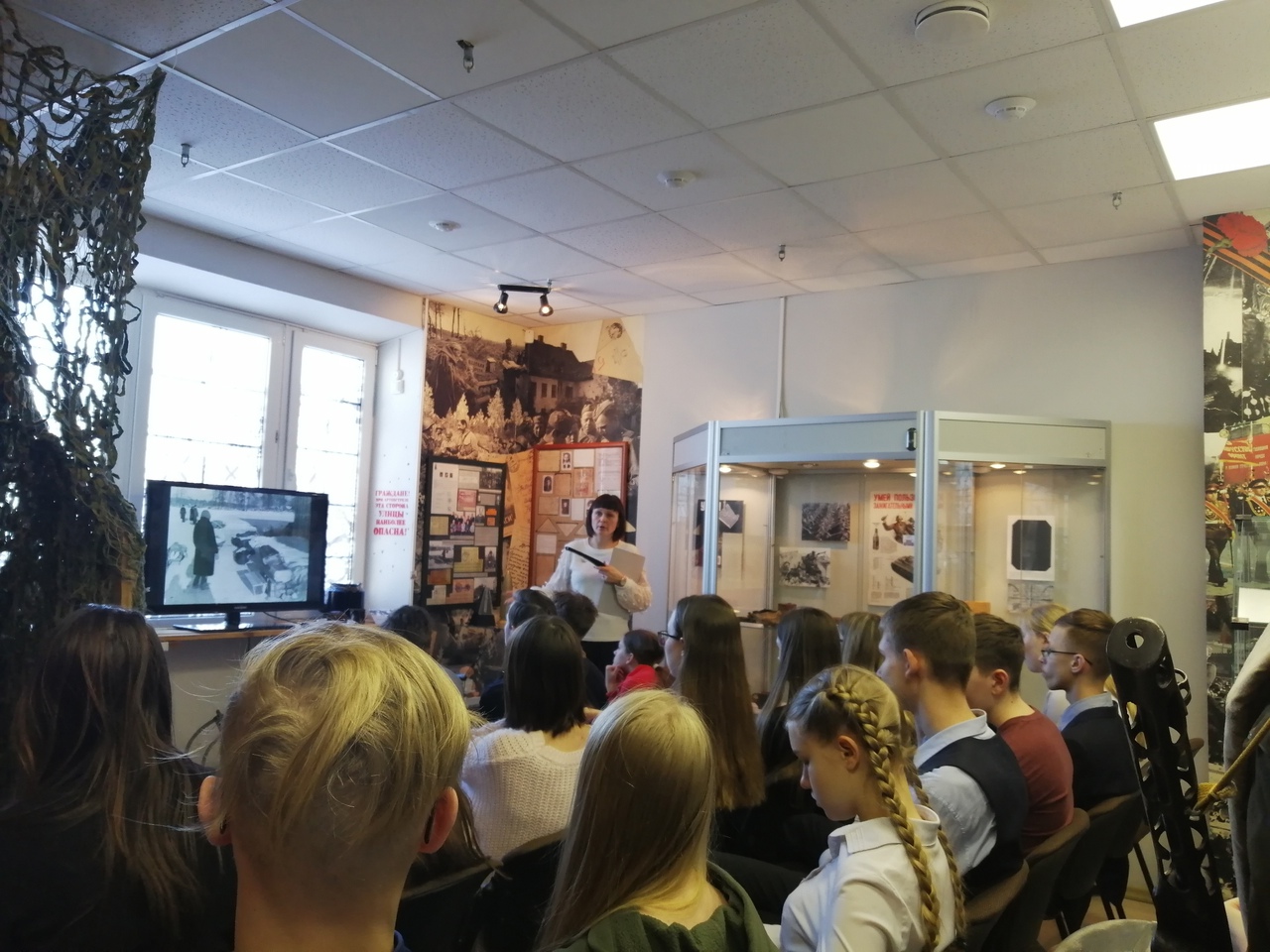 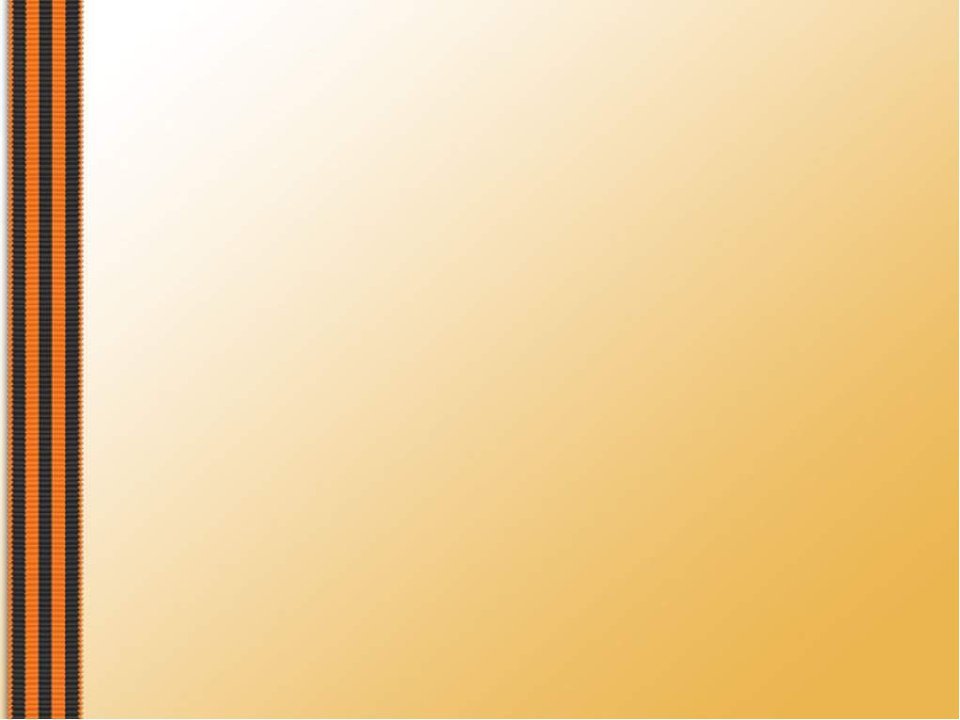 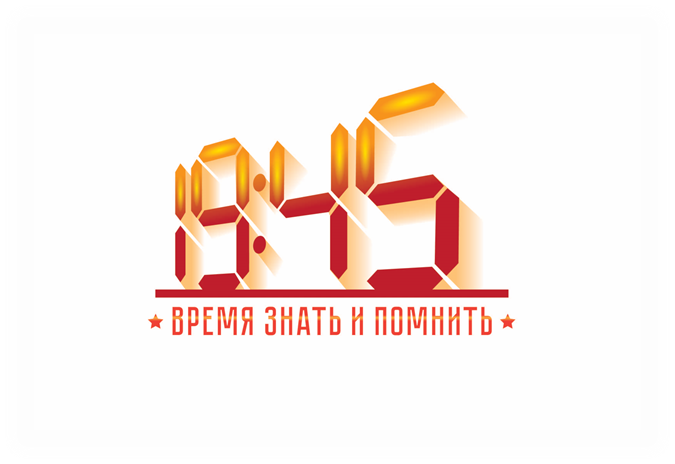 Online карта-игра 
«Ни шагу назад!»
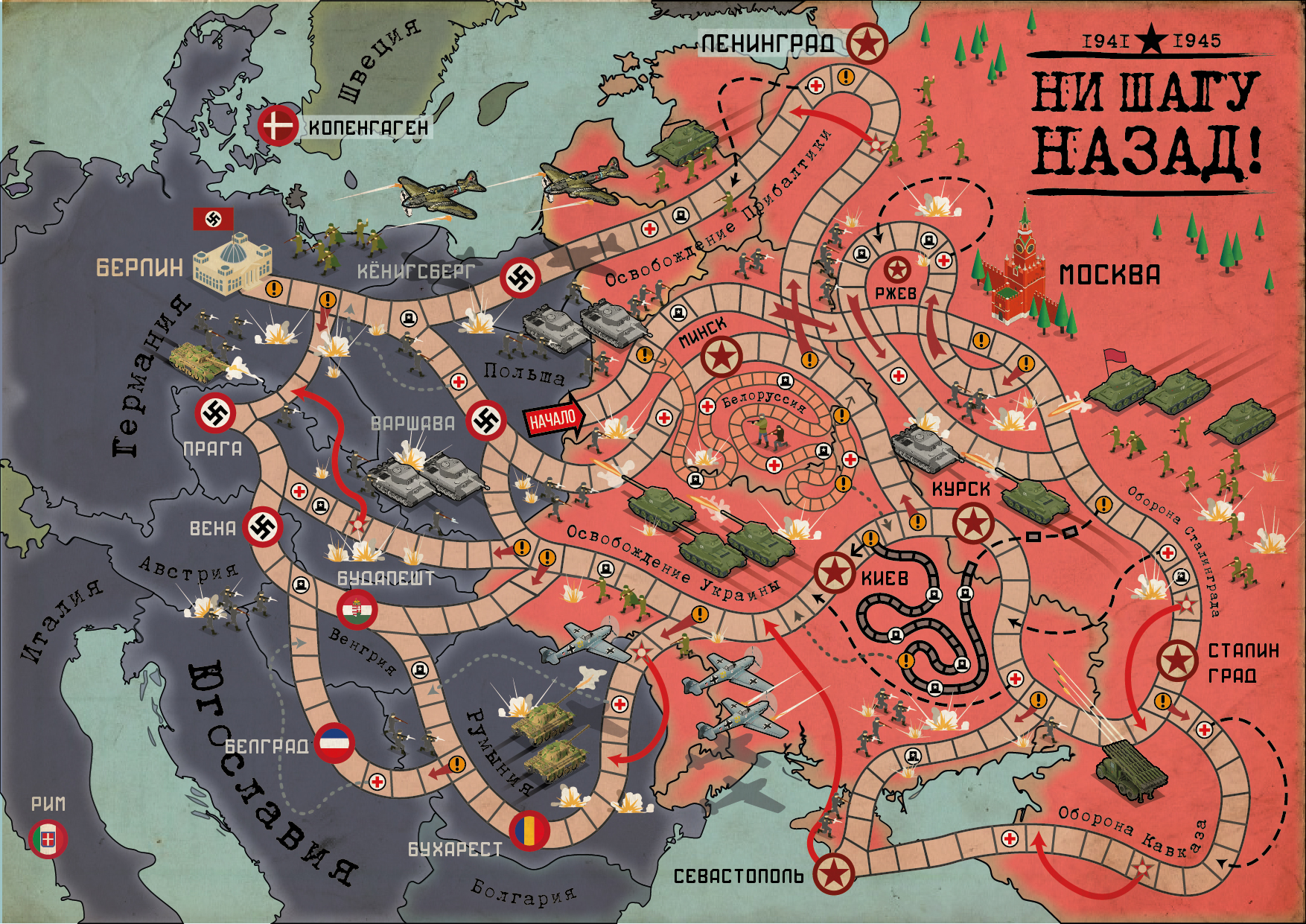 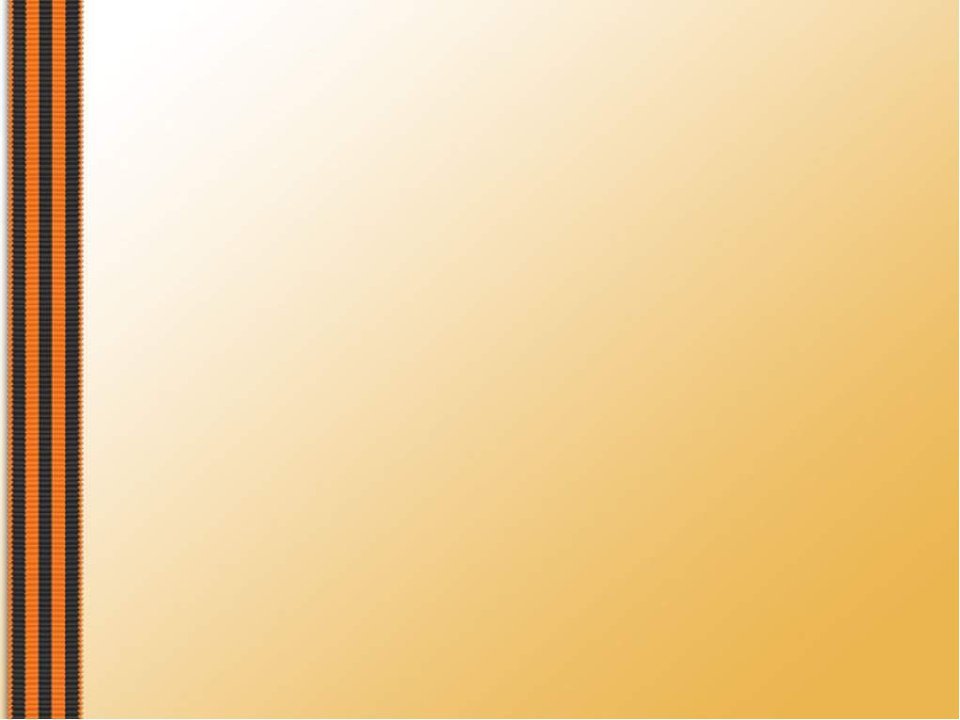 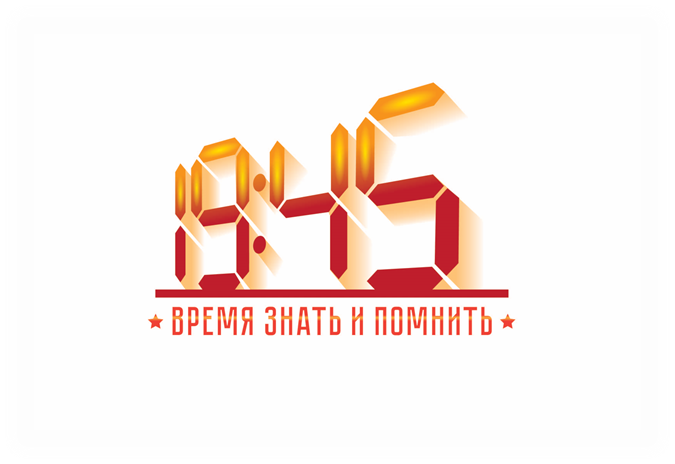 Экскурсии по баннерной выставке
 «Лесной помнит своих героев!»
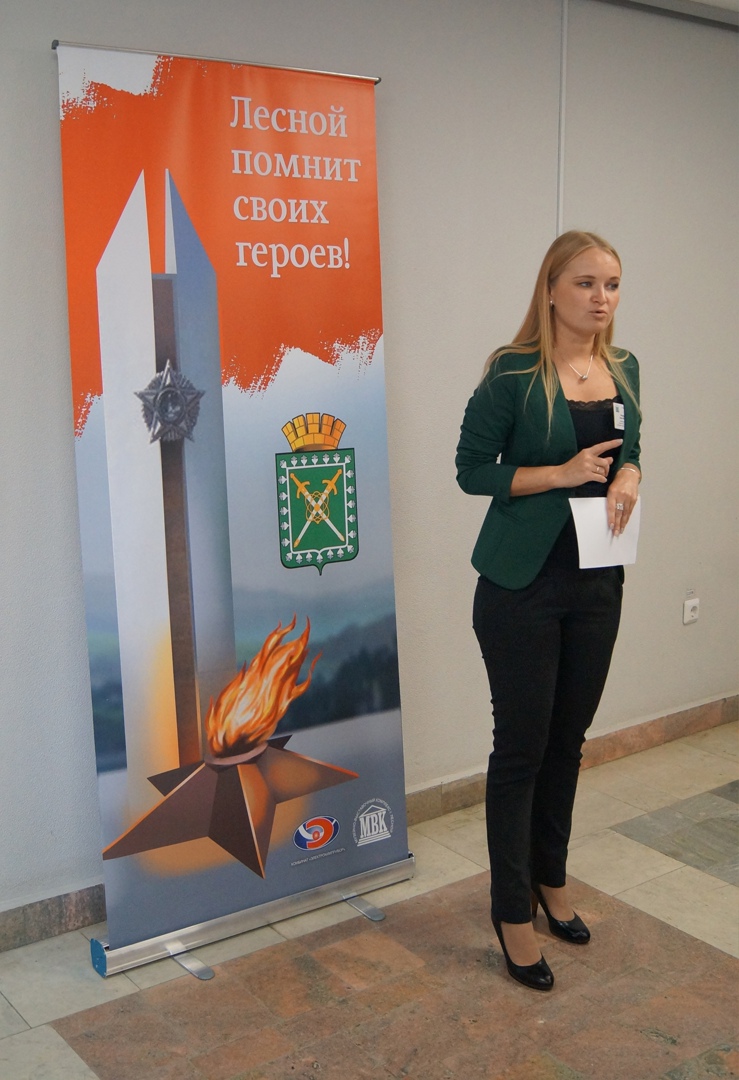 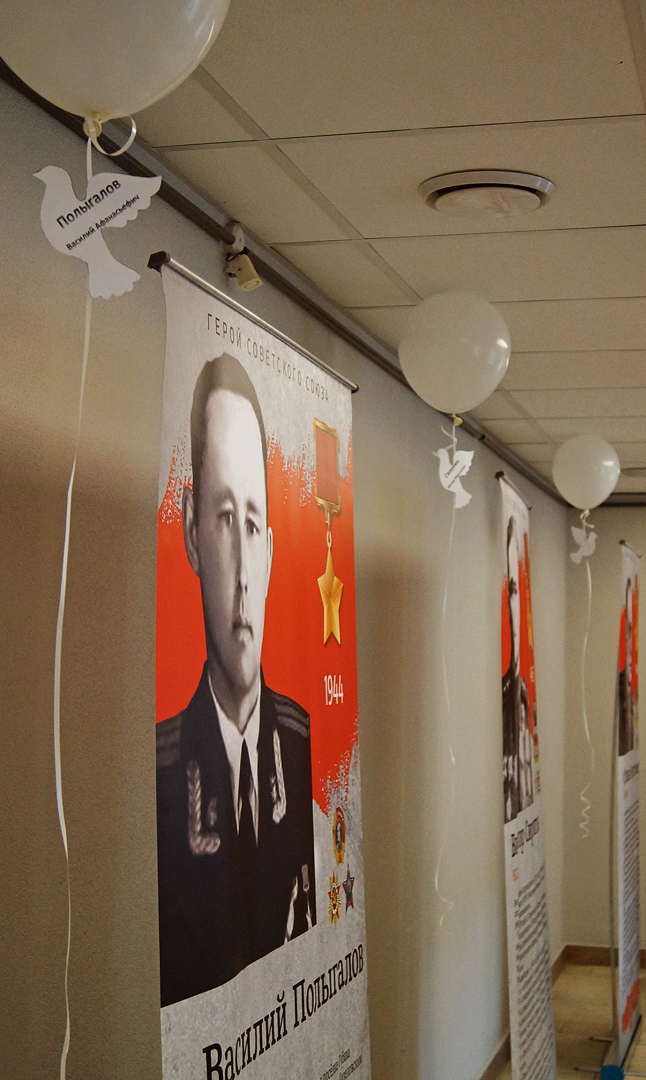 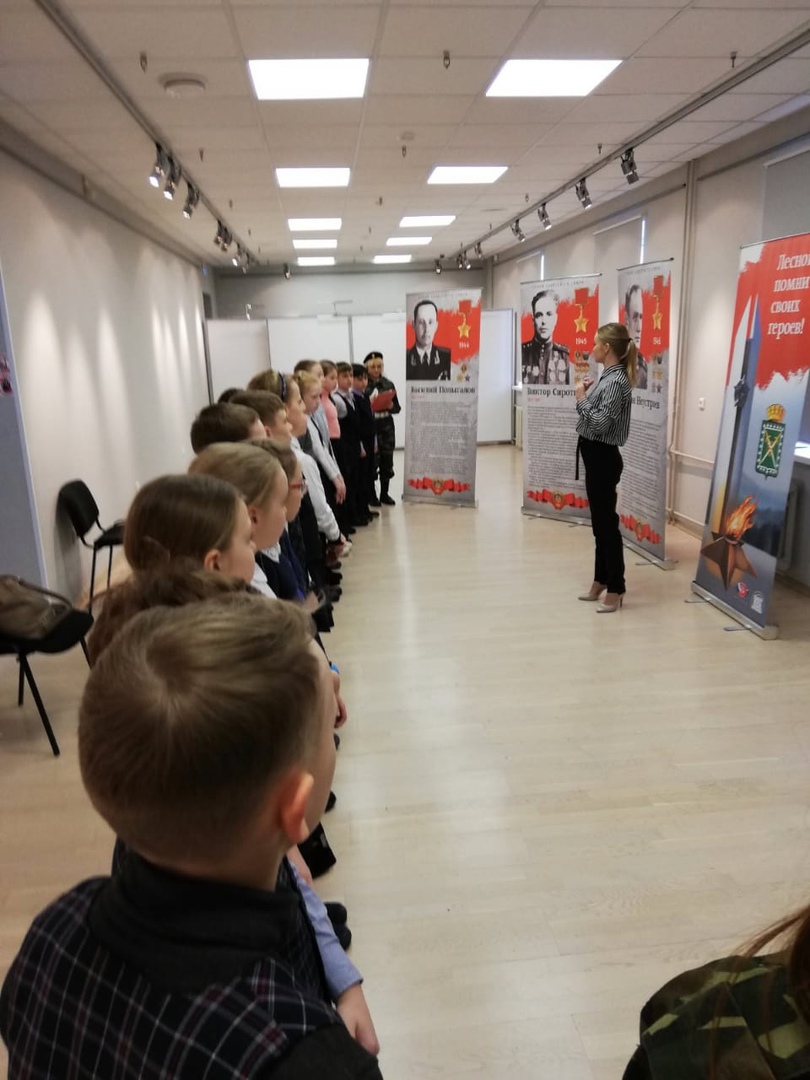 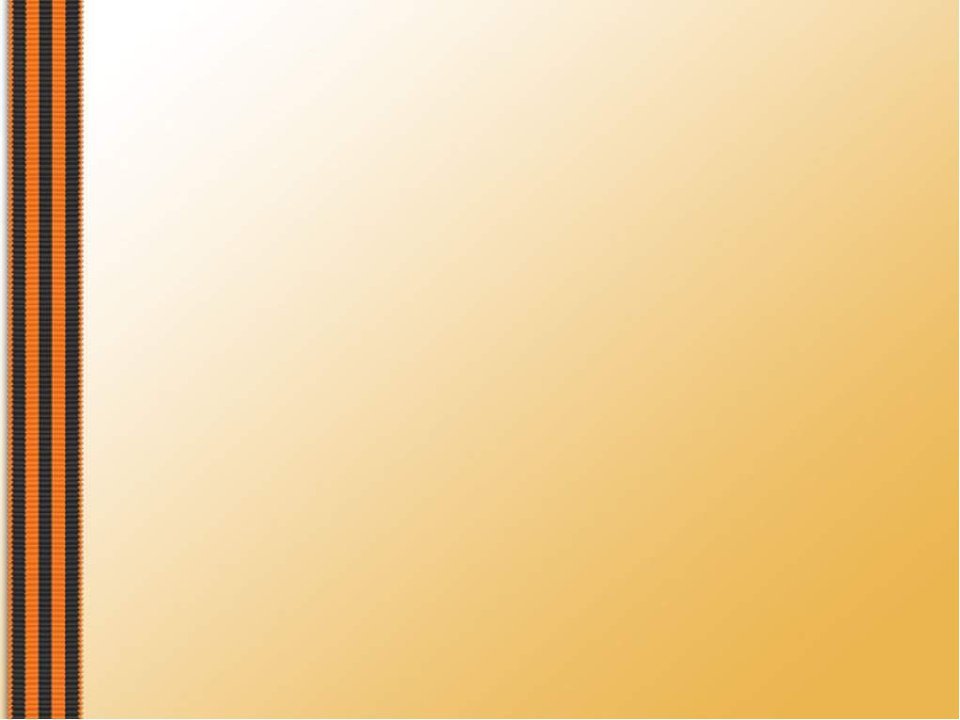 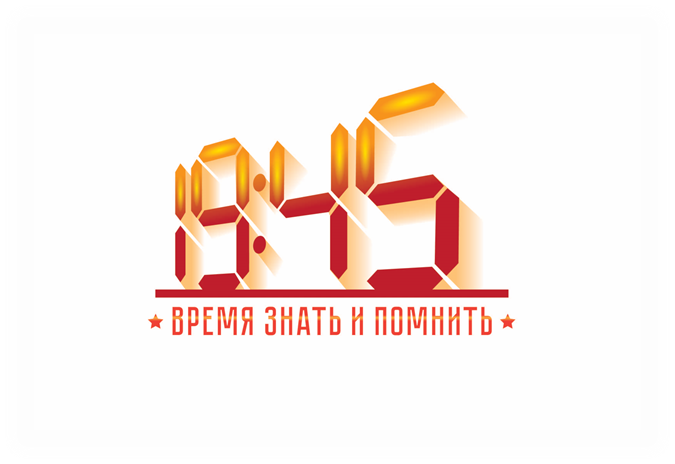 Тематическая встреча
 «И помнит мир…»
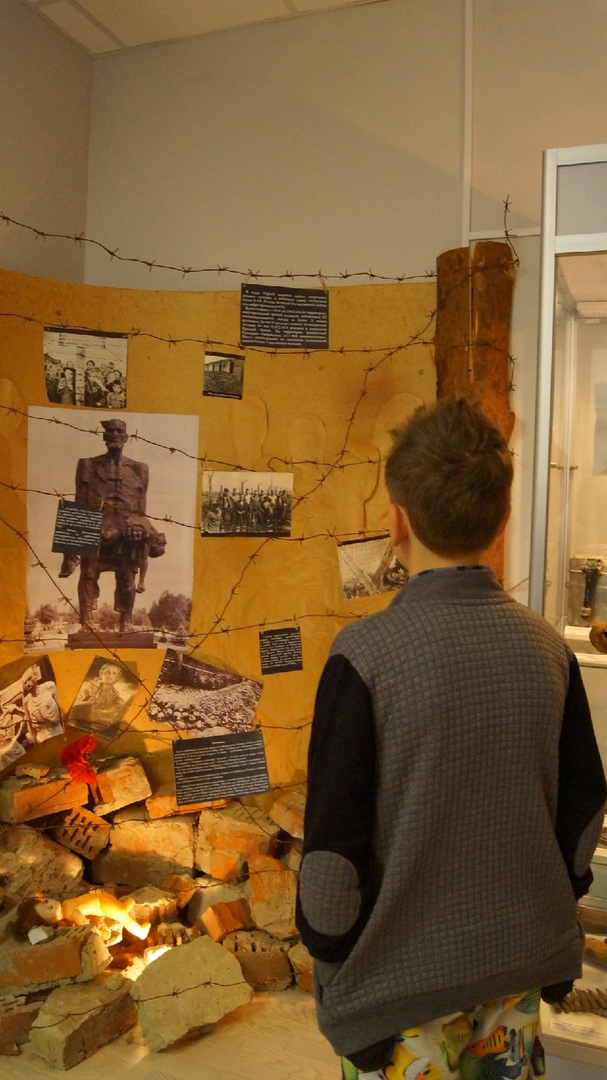 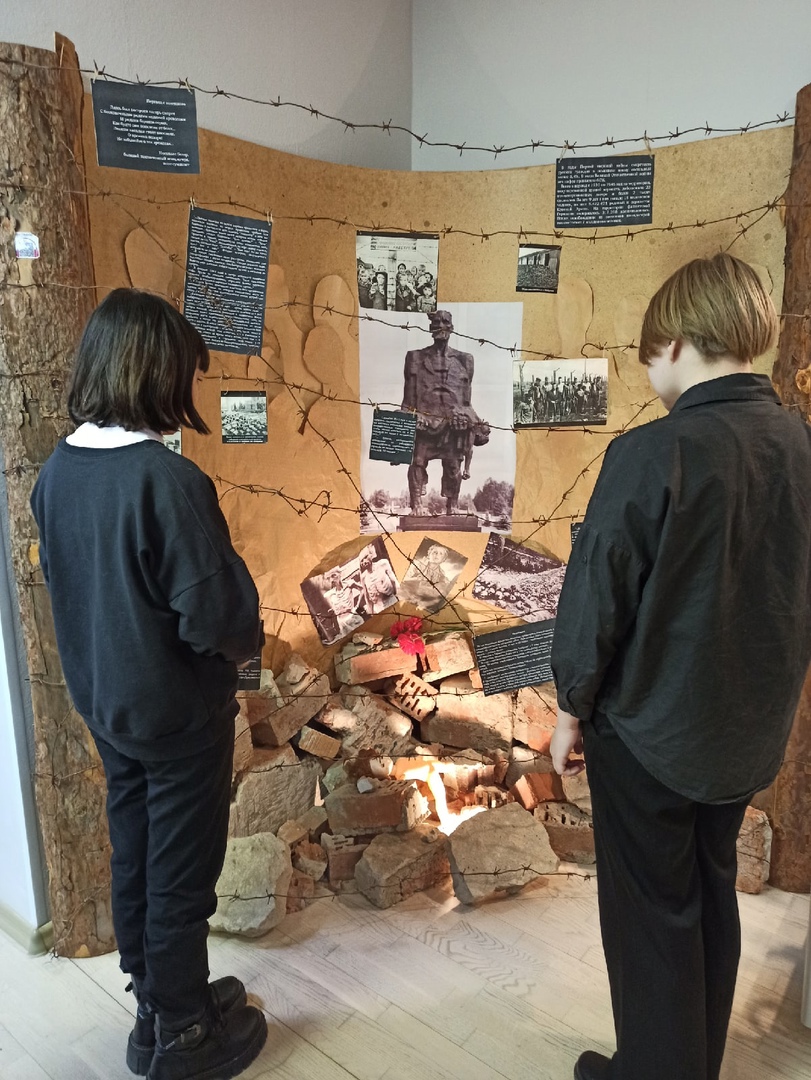 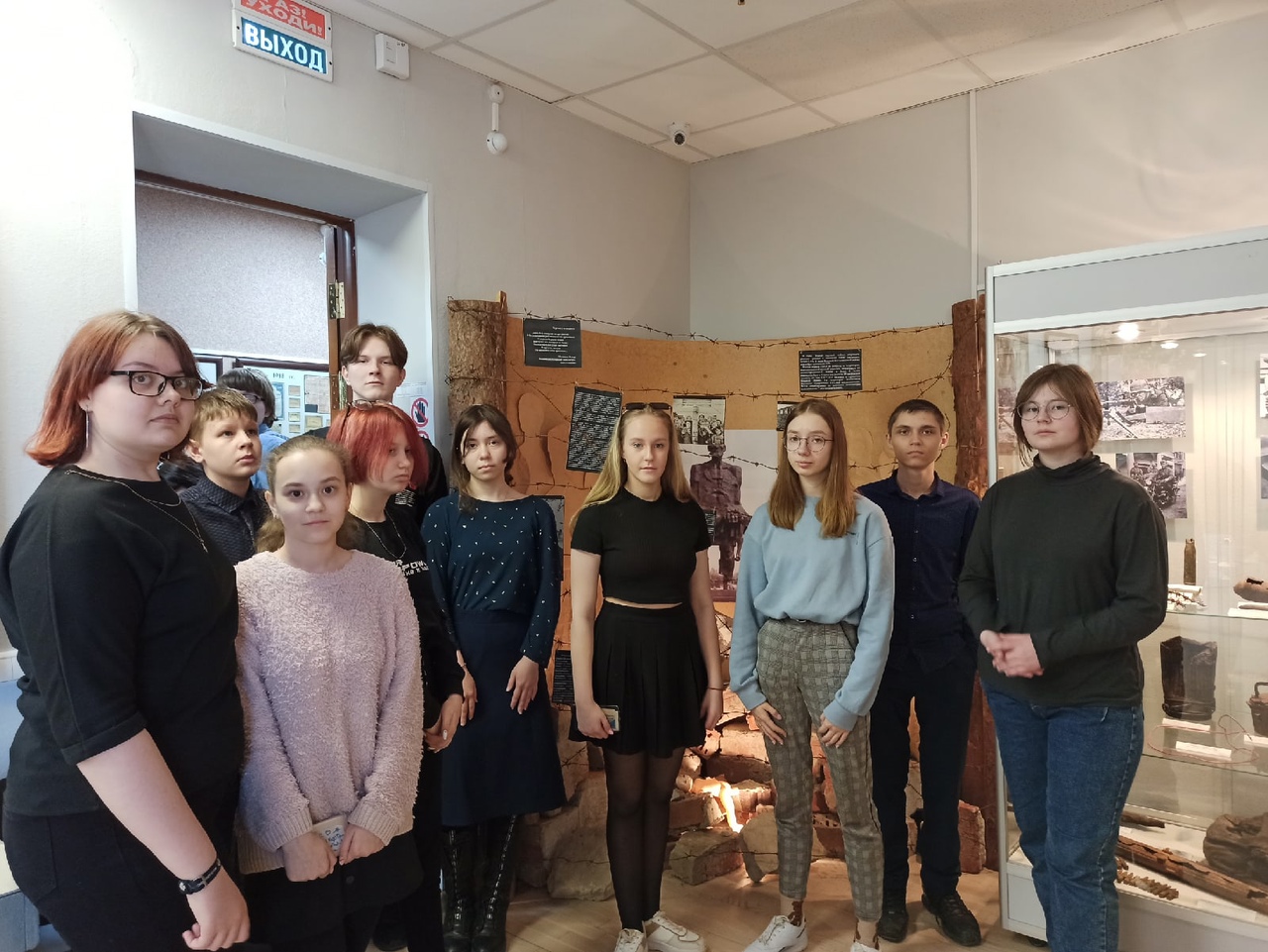 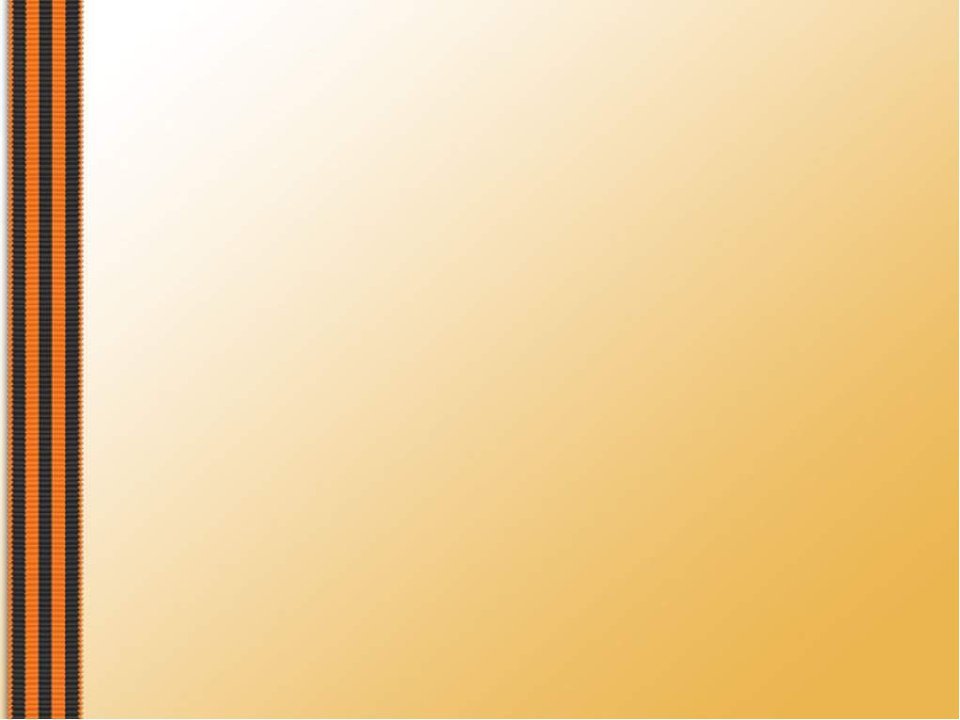 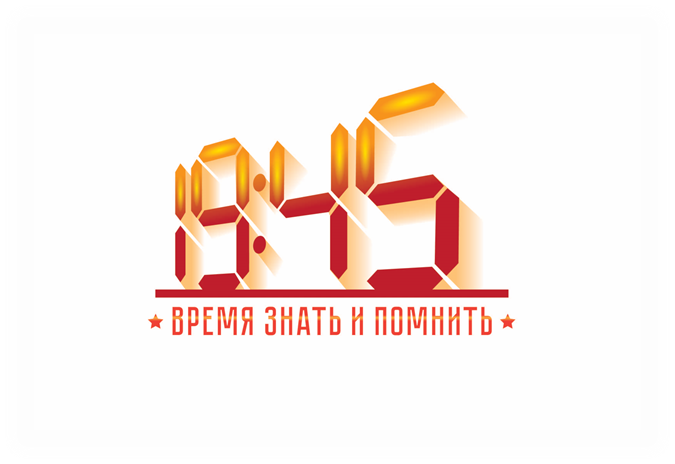 Музейный урок «Солдатский медальон»
и занятие «Подвиг народа»
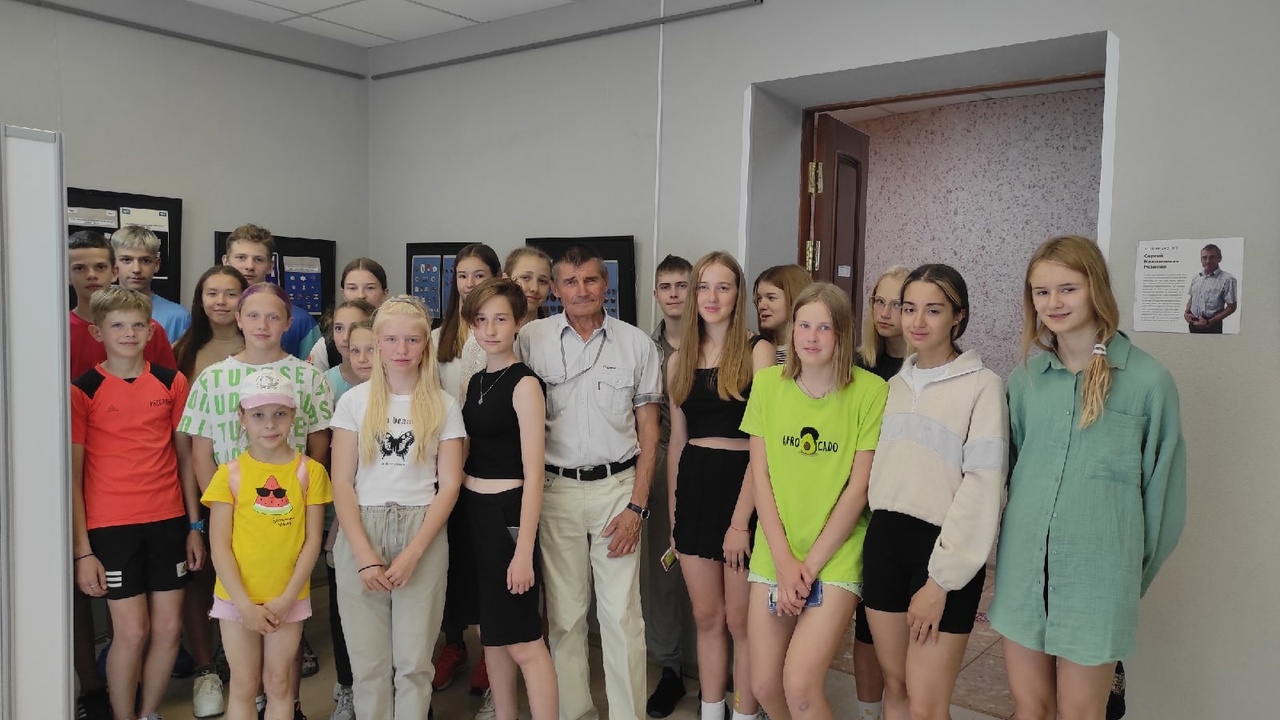 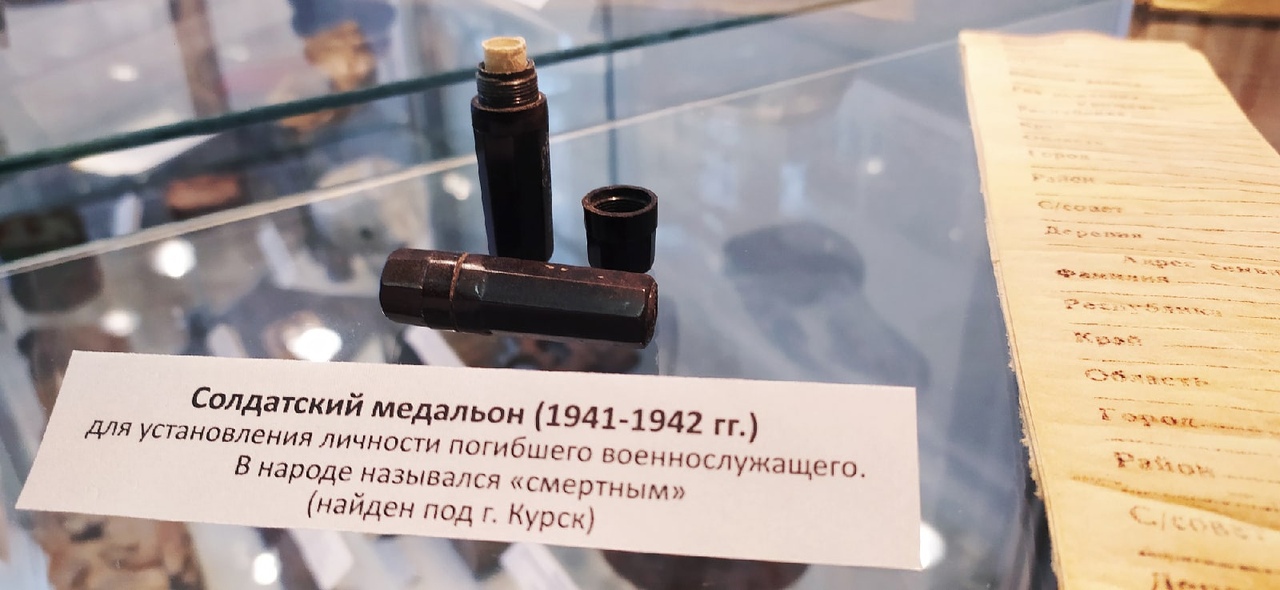 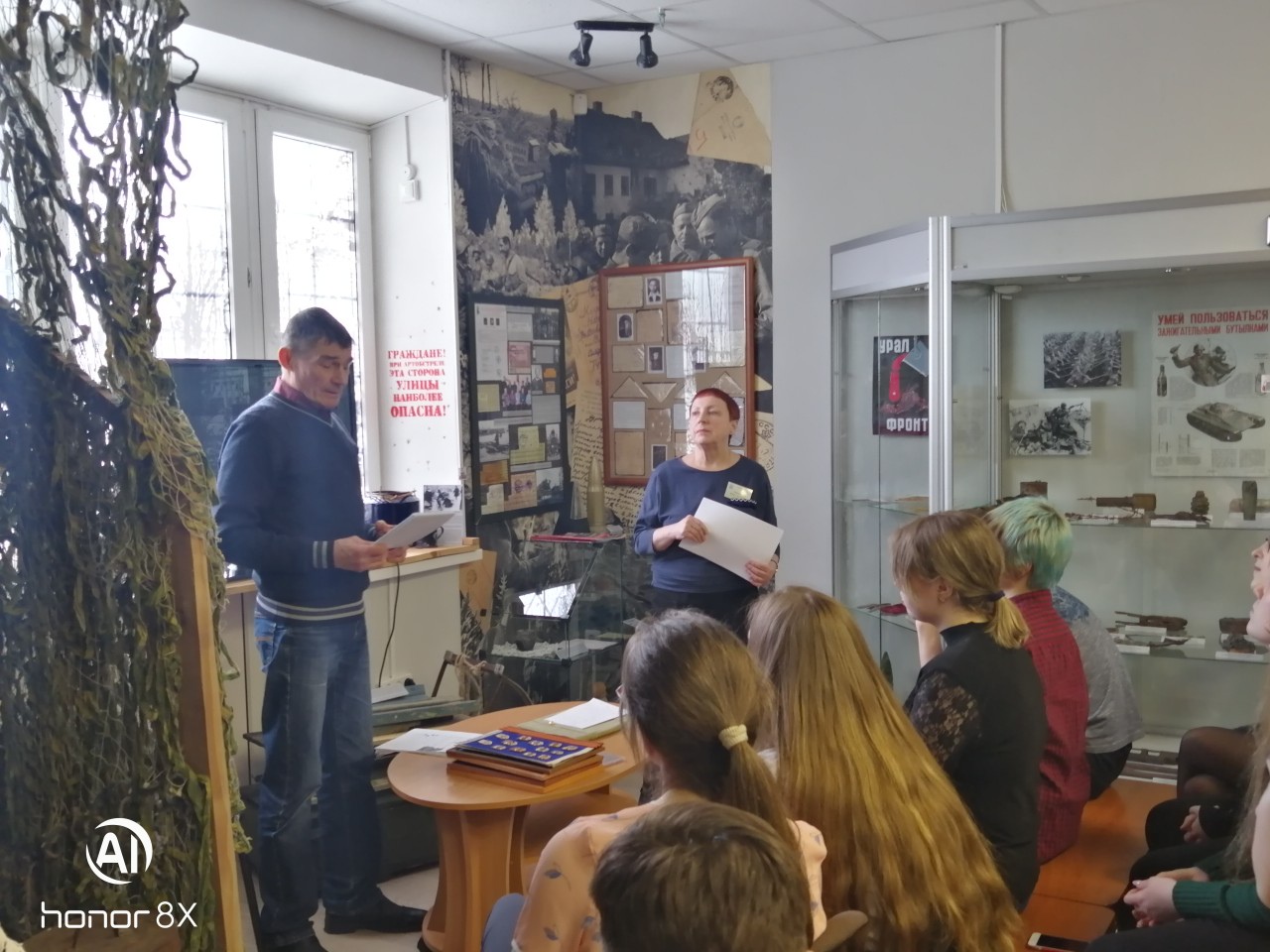 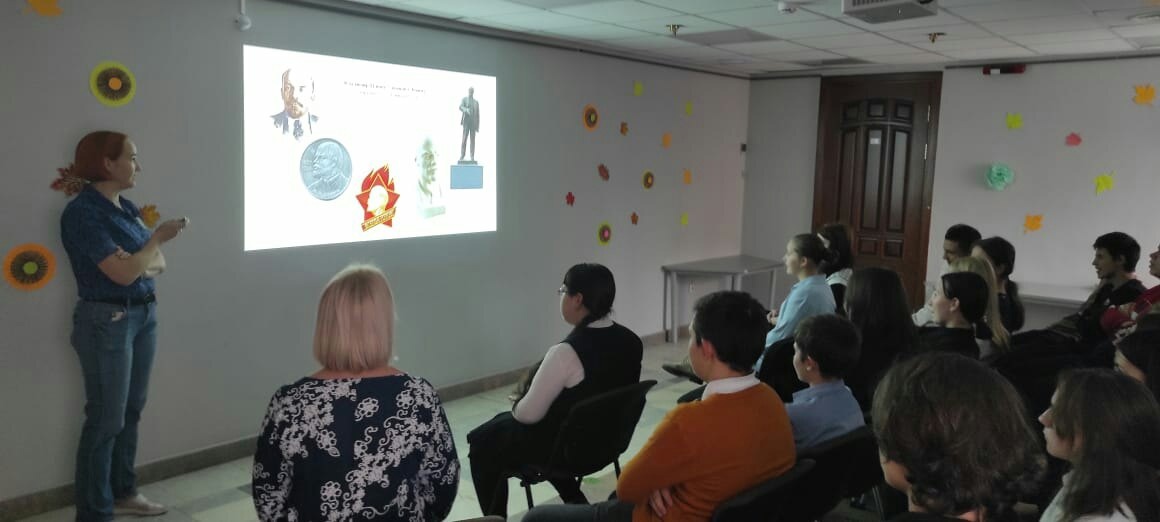 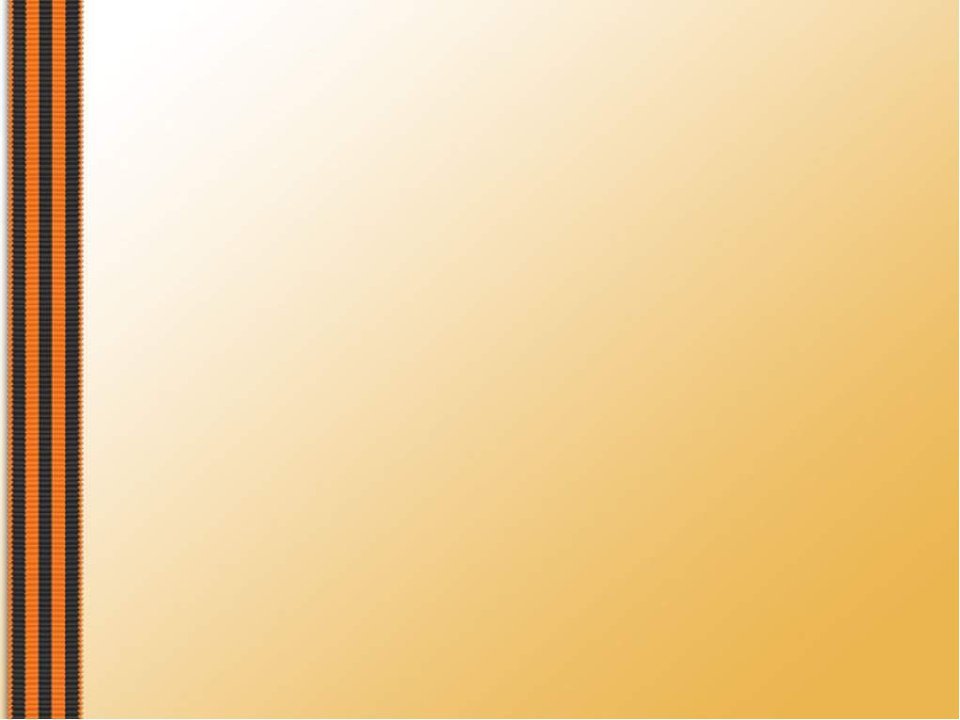 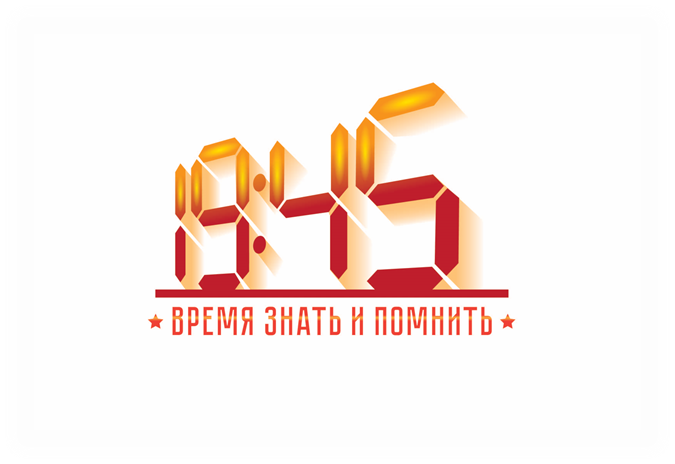 Экскурсия к Обелиску Победы 
и пешеходная экскурсия «Маршрут боевой славы»
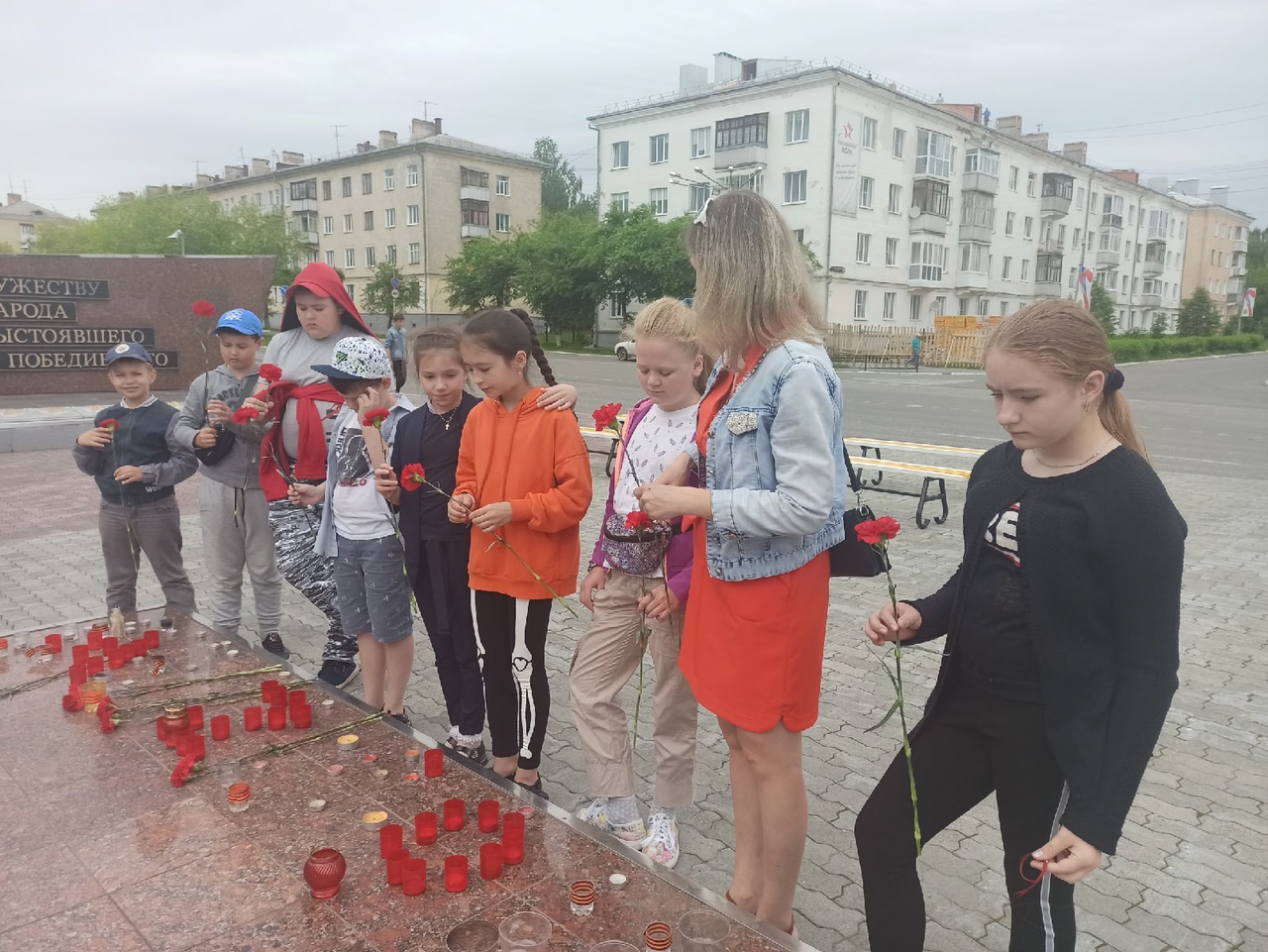 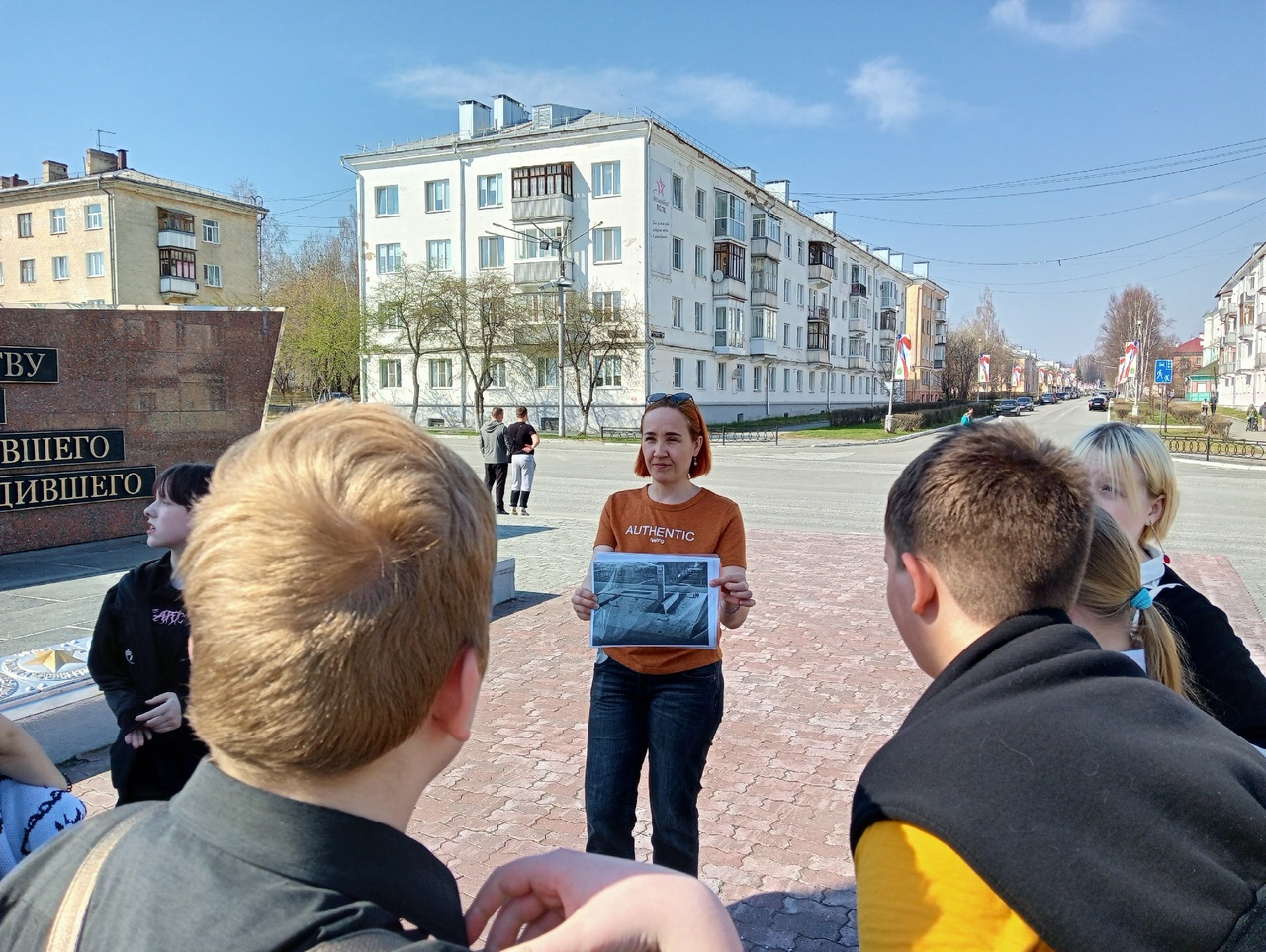 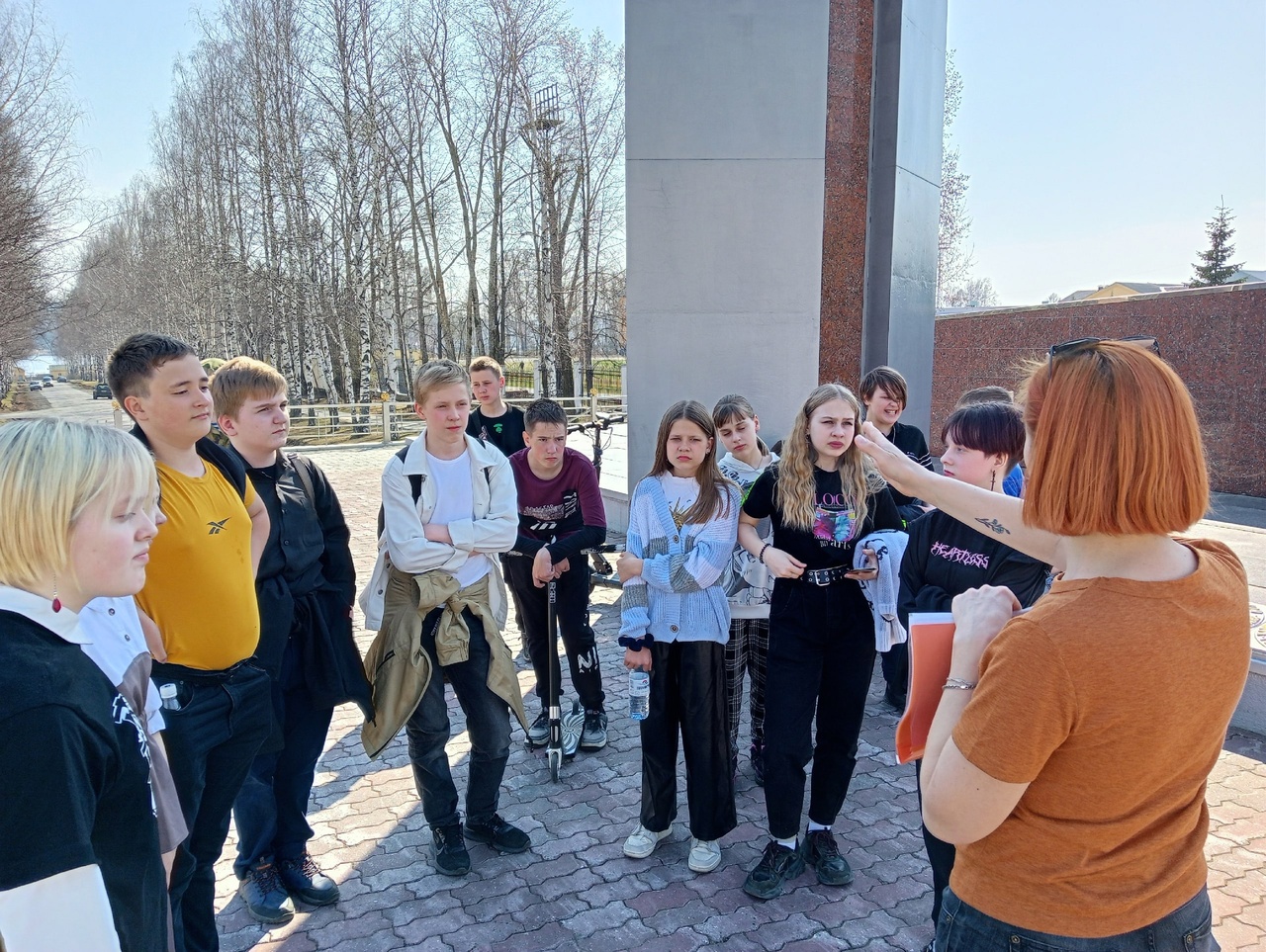 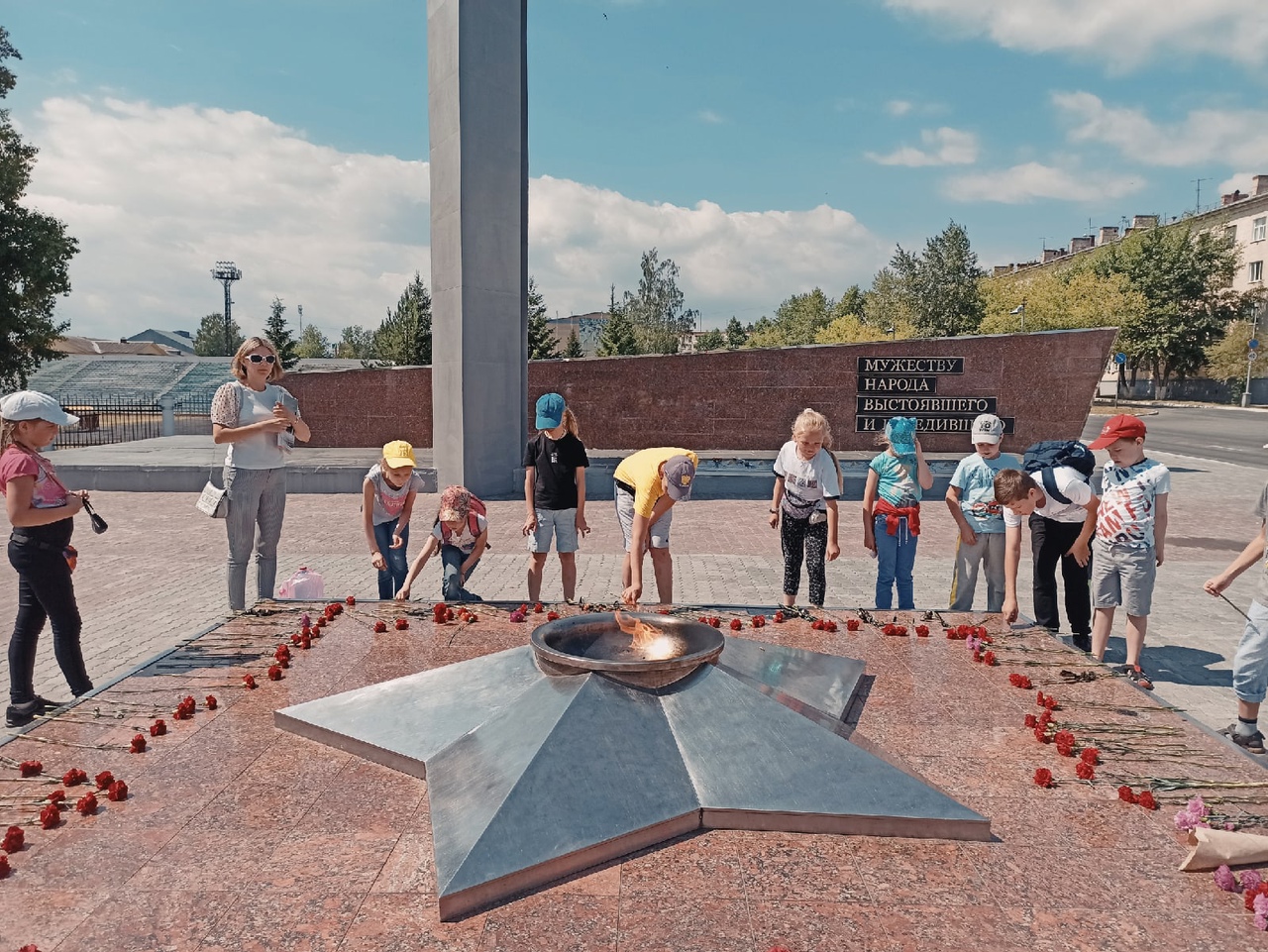